2024 EK DERS EĞİTİM SLAYTLARI
ESKİŞEHİR OSMANGAZİ ÜNİVERSİTESİ RAMAZAN YILMAZ
ŞEF
EK DERS MEVZUATI
2547 sayılı Yükseköğretim Kanunu
2914 Sayılı Yükseköğretim Personel Kanunu
Ders Yükü Tespiti ve Ek Ders Ücreti Ödemelerinde Uyulacak Esaslar
3843 sayılı Yükseköğretim Kurumlarında İkili Öğretim Yapılması, 2547  sayılı Yükseköğretim Kanununun Bazı Maddelerinin Değiştirilmesi ve Bu  Kanuna Bir Ek Madde Eklenmesi Hakkında Kanun
Yükseköğretim Kurumlarında Uzaktan Öğretime İlişkin Usul ve Esaslar
6. Dönem Toplu Sözleşme
Yükseköğretim Kurumlarında Yürütülen Yaz Okulları  Uygulama Esas ve Usulleri 
Tezsiz Yüksek Lisans  Programları  Uygulama Esas ve Usulleri
319 Nolu Gelir Vergisi Tebliği (İstisnslar)
DERS YÜKÜ
Öğretim Elemanı Kimlere denir ? 

Cevap : Profesör, Doçent, Dr.Öğr.Üyesi, Araştırma görevlisi, Öğretim Görevlisi (2547/31. Mad. Memur, Hemşire, Mühendis, Öğretmen vb. tümü)


Öğretim Üyelerinin Ders Yükü: (Profesör, Doçent, Dr.Öğr.Üyesi)
Öğretim üyeleri kadrosunun bulunduğu yükseköğretim birimi ile sınırlı olmaksızın ve  ihtiyaç bulunması halinde görevli olduğu yükseköğretim kurumunda haftada asgari on  saat ders vermekle yükümlüdür.


Öğretim Görevlilerinin Ders Yükü:
Öğretim görevlileri ise haftada asgari on iki saat ders vermekle yükümlüdür.
Ancak yükseköğretim kurumlarının uygulamalı birimlerinde görev yapacak olan  öğretim görevlileri için ders yükü aranmaz ve bunlara ders ücreti ödenmez.
Doktora çalışmalarını başarı ile tamamlamış, tıpta, diş hekimliğinde, eczacılıkta ve  veteriner hekimlikte uzmanlık unvanını veya Üniversitelerarası Kurulun önerisi üzerine  Yükseköğretim Kurulunca tespit edilen belli sanat dallarının birinde yeterlik kazanmış  olan 22/02/2018 tarihli ve 7100 sayılı Yükseköğretim Kanunu ile Bazı Kanun ve  Kanun Hükmünde Kararnamelerde Değişiklik Yapılması Hakkında Kanunun 34’üncü  maddesinin ikinci fıkrası kapsamındakiler de dahil olmak üzere uygulamalı birimlerde  görev yapan öğretim görevlilerine talepleri üzerine ve üniversite yönetim kurulunun  uygun görmesi halinde ders görevi verilebilir. Bu şekilde ders görevi verilen  uygulamalı birimlerde görev yapan öğretim görevlilerine haftada on iki saati aşan ders  görevleri için haftada on saate kadar ek ders ücreti ile sınav ücreti ödenir.
Araştırma Görevlilerinin Ders Yükü:
Yükseköğretim Kurumlarında Araştırma Görevlisi kadrosunda bulunanlara ders yükümlülüğü verilemez ve dolayısıyla bunlara ek ders ücreti verilemez. 
Ancak;
Doktora	çalışmalarını	başarı	ile	tamamlamış,	tıpta,	diş hekimliğinde, eczacılıkta ve veteriner hekimlikte uzmanlık unvanını veya Üniversitelerarası  Kurulun önerisi üzerine Yükseköğretim Kurulunca tespit edilen belli sanat  dallarının birinde yeterlik kazanmış olan araştırma görevlilerine, talepleri  üzerine ve Üniversite Yönetim Kurulunun uygun görmesi halinde ders görevi  verilebilir.(22/2/2018 tarihli ve 7100 sayılı Yükseköğretim Kanununda yapılan değişiklik)

Bu şekilde ders görevi verilen araştırma görevlilerine haftada on iki saati aşan  ders görevleri için haftada on saate kadar, 2914 sayılı Kanunun 11’inci  maddesinde yer alan esaslar çerçevesinde öğretim görevlileri için belirlenmiş  olan ek ders ücreti gösterge rakamı (160 Puan) üzerinden ek ders ücreti ile  sınav ücreti (300 Puan) ödenir.
Öğretim elemanlarının, teorik derslerle teorik dersler dışındaki uygulama, proje,  bitirme ödevi, tez danışmanlıkları, seminer, doktora çalışmaları ve ara sınavların ne  ölçüde ders yükünden sayılacağı; kendi üniversiteleri dışındaki devlet veya vakıf  üniversitelerine bağlı yükseköğretim kurumlarında haftada verebilecekleri azami ders  saatleri ve uzaktan öğretim programlarında verdikleri derslerin örgün öğretim  programlarında verilen kaç ders saatine tekabül ettiği Yükseköğretim Kurulu tarafından  belirlenir.
Ders Yükü ve Ek Ders Saatleri Tablosu
GENEL ESASLAR
Normal örgün öğretimde en çok yirmi saate kadar, ikinci öğretimde en çok on saate  kadar, uzaktan öğretimde ise en çok 10 saate kadar ek ders ücreti ödenir.
Fiilen yapılmayan dersler için ek ders ücreti ödenmez.
Ek ders ücreti ödenecek dersin haftalık ders programında yer alması gerekir.
Akademik takvimin bitiş tarihinden sonra yapılan dersler için ek ders ücreti  ödenmez. 
Ek ders ücretinin ödenebilmesinde, 2547 sayılı Yükseköğretim Kanununun 36’ncı  maddesine göre haftalık zorunlu ders yükü saati dışında verilen ders ve diğer  faaliyetler dikkate alınır.
Zorunlu ders yükünün tamamlanmasında ve ek ders ücretinin hesabında, teorik  dersler dışındaki faaliyetlerin haftalık en fazla on saatlik kısmı dikkate alınır, kalan  kısmı ise maaş karşılığı sayılır.
Raporlu olunan günlerde ek ders ücreti ödenmez.
Milli ve Dini Bayram günlerine denk gelen günlerde ek ders ücreti ödenmez.
Milli ve dini bayramlara rastlayan haftalarda eksik ders yapılması nedeniyle ilgili  haftada da tam ders yapılan haftalarda olduğu gibi zorunlu ders yükü dikkate alınır.
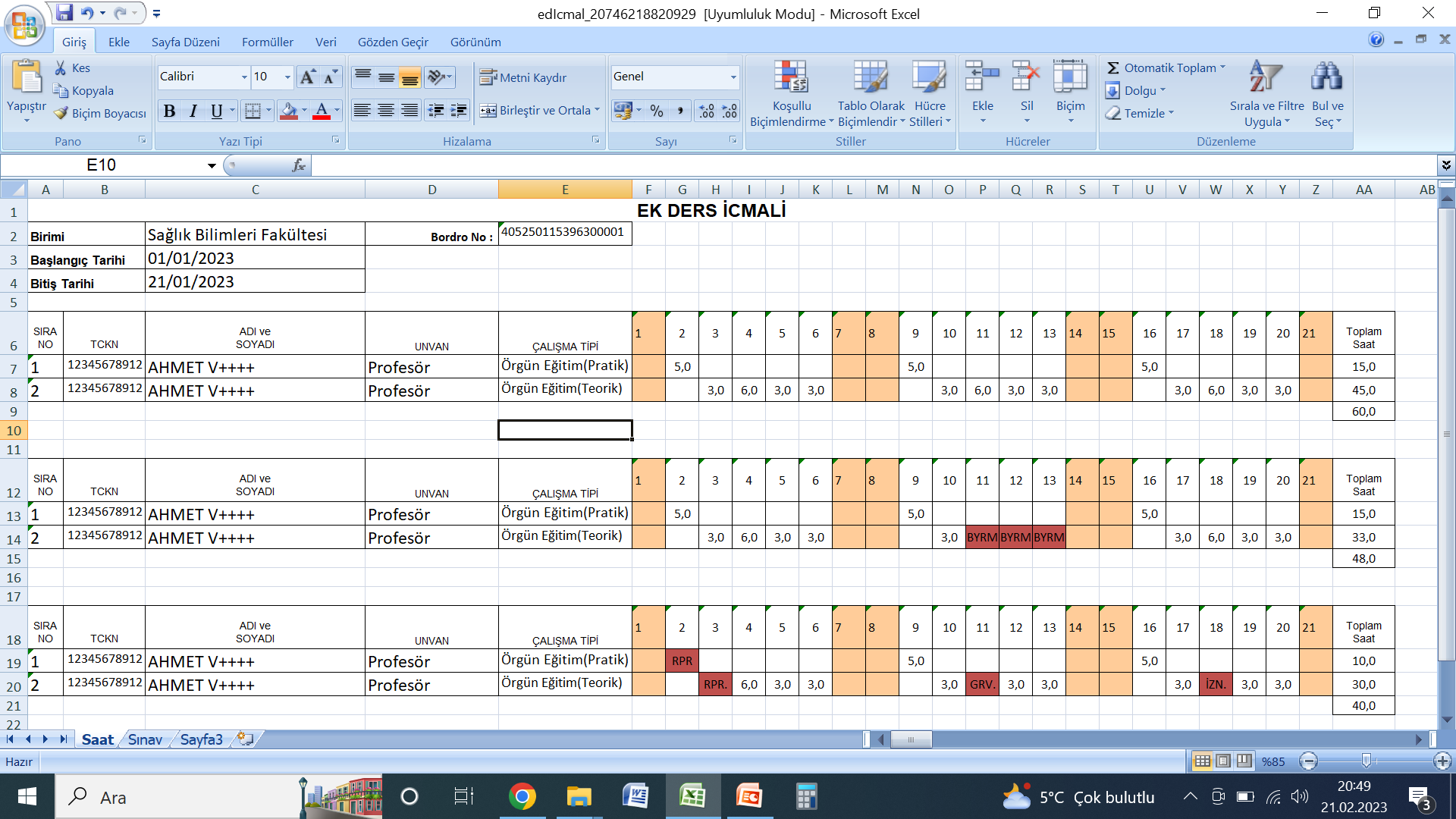 İdari Görevi Bulunan Akademisyenlerin Zorunlu Ders Yükü
Rektör, rektör yardımcısı, dekan, enstitü ve yüksekokul müdürlerinin ders verme  yükümlülüğü yoktur. 
Dekan yardımcıları, enstitü ve yüksekokul müdür yardımcıları ve  bölüm başkanları, haftada asgari beş saat ders vermekle yükümlüdür.
Rektör,	dekan,	enstitü	ve	yüksekokul	müdürlüğü	ile
bölüm	başkanlığına
Yükseköğretim Kanunda belirtilen şekilde usulüne uygun olarak yapılan vekaleten
görevlendirmeler	haricinde	söz	konusu	görevlerin
(Asli	Görev	)
(İzin,	Görev	ve
vekaleten yürütülmesi halinde ders yükü muafiyeti ve
Raporlu günlerdeki vekaletler)
indirimi uygulanmaz.
2547	Sayılı	Kanunun	31.	Maddesi		uyarınca	ders		saati	ücreti	karşılığında		öğretim  görevlisi	olarak	görevlendirilenler	için	haftalık	ders	yükü	zorunluluğu	aranmaz.
Eğitim - öğretim faaliyetleri teorik dersler ve diğer faaliyetler olmak üzere iki grupta toplanır:
1. Teorik Dersler: Haftalık ders programında yer alan, günü, saati ve yeri belirlenmiş, öğrenciye  hitap eden, öğretim elemanının aktif olarak katıldığı eğitim-öğretim faaliyetleridir. Her ders saati  bir ders yüküne eş değerdir. Benzer tez konularında çalışan lisansüstü öğrenciler için açılabilecek  uzmanlık alan dersleri de bu kapsamda değerlendirilir.
Uzmanlık Alan Dersleri: Bir danışman birden fazla enstitü ya da anabilim dalında görevli  veya birden fazla öğrencisi olsa dahi öğrenci sayısı ve ders saatine bakılmaksızın, danışmanın
uzmanlık alan dersinden alacağı haftalık ders saati	öğrencileri için
saati,
yüksek lisans
3 teorik
programı öğrencileri için	saati, hem yüksek lisans hem doktora programında
doktora
3 teorik
danışmanlığı olanlar için toplamda	teorik saati geçemez.
6
Uzmanlık alan dersi, Enstitü Yönetim Kurulunca danışmanın atandığı yarıyılı izleyen  dönemde başlar ve enstitü yönetim kurulunun öğrencinin mezuniyetine karar verdiği ya da  herhangi bir nedenle öğrencinin enstitüden ilişiğinin kesildiği tarihe kadar devam eder.
Bu dersler yarıyıl ve yaz tatillerinde de devam eder.
İkinci tez danışmanları, üniversite dışı kurumlardan atanan danışmanlar, altı aydan daha uzun  süre ile yurt içinde ve yurt dışında görevlendirilen öğretim üyeleri ve emekli öğretim üyeleri  uzmanlık alan dersini açamaz ve ücretini alamaz.
Yarıyıl ve yaz tatillerinde veya hafta içi mesai saati dışında yürütülen uzmanlık alan dersleri
için zamlı ek ders ücreti ödenmez.
2. Diğer Faaliyetler: Teorik dersler dışındaki tüm eğitim-öğretim faaliyetlerini kapsar.  Haftalık ders programında günü, yeri, saati belirlenmiş, öğrenciye hitap eden,
öğrencilerin aktif olarak katıldığı uygulamalı dersler ile teorik derslerin  uygulamalarının ve laboratuvar, tıbbi ve cerrahi klinik uygulamaları ve diğer benzeri  faaliyetlerin her ders saati bir ders yüküdür.
Bitirme ödevi, bitirme projesi, diploma projesi, proje ve staj raporu değerlendirme ve  benzeri eğitim, öğretim faaliyetlerini yöneten öğretim elemanları, öğrenci sayısına
bakılmaksızın
haftada 2 saat uygulamalı ders yükü yüklenmiş sayılır.
Lisansüstü eğitimde tez danışmanlığı: Her bir öğrenci için, haftada 1 saat ders  yüküdür. Ancak bir öğretim üyesinin lisansüstü eğitim tez ve dönem projesi  danışmanlıklarından kazanabileceği azami ders yükü haftada 10 saati geçemez.  Danışman öğretim üyelerinin uzun süreli yurt dışında görevlendirilmesi  durumunda 3 aydan sonra ek ders ücreti ödenmeyecek ve 6 aydan sonra ise öğretim  üyesinin danışmanlığı sona erecektir.
ARA SINAV VE DERS YÜKÜ
DİKKAT..!

DERS YÜKÜ TESPİTİ VE EK DERS ÜCRETİ ÖDEMELERİNDE UYULACAK ESASLAR 

Sınav Ücreti:  

Madde 4 - Dersi veren öğretim elemanına, her ders için ayrı ayrı olmak üzere, yarı yıl ve yıl sonu genel sınav dönemlerinde her 50 öğrenci için 300 gösterge rakamının memur aylık katsayısı ile çarpımı sonucu bulunacak tutar kadar sınav ücreti ödenir. Öğrenci sayısının göz önüne alınmasında küsurlar tama iblağ edilir ve 500 öğrenciden fazlası dikkate alınmaz. Ara sınavlar ve bütünleme sınavları için sınav ücreti ödenmez.        
       Sınavın dersi veren öğretim elemanı tarafından yapılmaması halinde sınav ücreti ödenmez.
Ara Sınav Ders Yükleri
Ara Sınavlar: Bir yarıyıl içinde yapılan her ara sınav karşılığı olarak derse kayıtlı  öğrenci sayısına göre belirlenen ders yükü sınavın yapıldığı haftanın ders yüküne aynen
eklenir. Ara sınavlar için öngörülen yük	Yükseköğretim
her bir dersin ara sınavı için
Kurulunca öğrenci sayısı göz önünde bulundurulmak suretiyle tespit edilecek ders yükü  haftada beş saati aşamaz.
Diğer faaliyetler için belirlenecek ders yükü ise bir saati geçemez.  Ö
İlgili ders yükü sınavın yapıldığı haftanın ders yüküne aynen eklenir.
Haftalık zorunlu ders yükünün tamamlanmasında ve ek ders ücretinin
hesabında, teorik  dersler  dışındaki  faaliyetlerin	kısmı
haftalık en fazla on saatlik
dikkate alınır,	.
aşan kısım için ek ders ücreti ödenmez
Laboratuvar, uygulamalı dersler, güzel sanat ve beden eğitimi derslerindeki  öğrencilerin yarıyıl içindeki faaliyetlerinin değerlendirilmesi de ara sınav olarak kabul  edilir.

Derslerin içerikleri ve teorik/uygulama bileşenleri üniversite senatolarınca belirlenir  ve üniversite kataloglarında duyurulur.
EK DERS ÜCRETİ ÖDENMESİNE ESAS SAATLER
2547 Sayılı Yükseköğretim Kanununun 36’ncı maddesine göre haftalık  okutulması mecburi ders yükü saati dışında, kısmi statüde bulunanlar dahil  öğretim elamanlarına görev unvanlarına göre Hazine ve Maliye Bakanlığının  görüşü üzerine Yükseköğretim Kurulu tarafından belirlenen mecburi ve isteğe  bağlı dersler ve diğer faaliyetler için;
Bu  ders  ve  faaliyetlerin	ve

haftalık ders programında	yer alması
fiilen
şartıyla	kadar,
yapılması
en çok 20 saate
kadar,
İkinci öğretimde en çok 10 saate

kadar ek ders ücreti ödenir
Uzaktan eğitimde en çok 10 saate

Haftalık ders yükünün tamamlanmasında ve ek ders ücretinin  hesaplanmasında öncelikle normal örgün öğretimde verilen teorik dersler ve  diğer faaliyetler, daha sonra ikinci öğretimde verilen teorik dersler ve diğer  faaliyetler dikkate alınır.
EK DERS ÜCRETİ
Aynı ders veya faaliyet birden fazla öğretim elemanı tarafından  yürütülüyorsa dersin veya faaliyetin haftalık ders yükü ve ek ders saatleri  görev alan öğretim elemanlarına bölünerek hesaplanır. (İstisnalar hariç)

Sınıfların aşırı kalabalıklığı ve/veya fiziksel olanakların yeterli olmaması  nedeniyle, birden fazla şube halinde açılan derslerde, ayrı ayrı vermeleri  kaydıyla, bu dersleri veren öğretim elemanlarının her birine öğretim  programındaki ders yükü ve ek ders saati olarak aynen uygulanır.
EK DERS ÜCRETİ
Eğitim programlarının uzaktan eğitim yöntemi ile yapılması durumunda,  faaliyetler eş değer haftalık ders yükü hesabı yapılarak değerlendirilir.  Müfredat programları uyarınca normal çalışma günlerinde çalışma saatinin
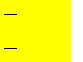 bitiminden ve saat
17.00'den sonra başlayan gece öğretimi ile hafta tatili,
yarı yıl veya yaz tatillerinde yapılan öğretimde, hesaplanan ek ders ücretleri
% 60 zamlı
ödenir. BU HUSUSTA TEMKİNLİ OLMAK GEREKİR.
Hafta ve bayram tatili, yarı yıl ve yaz tatillerinde veya normal çalışma  saatleri dışında yürütülen uzmanlık alan dersleri, tez danışmanlığı, ara  sınavlarla ilgili faaliyetler için zamlı ek ders ücreti ödenmez.
olarak yapılacak derslerin hafta içi 17.00’den sonra ve hafta sonu
Telafi

yapılması halinde
% 60 zamlı ek ders ücreti ödenmez.
yapılan öğretim için verilecek ek ders ücretinin
Yaz ve yarı yıl tatillerinde

hesabında
ders yükü dikkate alınmaz.
Unvanlara Göre Ek Ders Ücret Göstergeleri
Doktoralarını tamamlayan Araştırma Görevlileri 12 saati maaş karşılığı olmak  üzere 10 saate kadar ek ders ücreti alabilir.
12 saat maaş karşılığı  10 saat ek ders ücreti
Aşan kısmı dikkate alınmaz
2024 Ocak Ayı Örneklem

Maaş Katsayısı    x    Ders Gösterge Puanı   =    Brüt Ücret
 
Brüt Ücret    -    Gelir Vergisi   –   Damga Vergisi   =   Net Ücret
                               (%15)                  (0.00759)
Ör: 1  Öğr.Gör: 0,760871 x 160 = 121.74 – 18.26 – 0.92 = 102.56
Ör: 2 Profesör: 0,760871 x 300 = 228.26 -34.24 – 1.73 =192.29
NORMAL ÖRGÜN ÖĞRETİM
Normal örgün eğitimde	haftada verilebilecek
ücret karşılığı
maksimum ek ders, 20
saattir.
Ders yüklerinin tamamlanmasında öncelikle normal örgün öğretimde verilen ders  ve faaliyetler dikkate alınır.
Normal Örgün öğretimde 2547 sayılı Yükseköğretim Kanununun 40/d maddesi  gereğince görevlendirilen öğretim elemanlarına iki katı ek ders ücreti ödenir.
Ek Ders Ücreti = Unvana Göre Belirlenen Gösterge X Aylık Katsayı X Ders Saati
Normal	örgün	öğretimde	zorunlu	ders	yükünü	doldurmuş	olan	öğretim  elemanlarına ikinci öğretimde verdikleri her ders için,
Dolduramamış olan	öğretim	elemanlarına	bu	yükün
doldurulmasından
sonra verdikleri her ders için,
2914 sayılı Yükseköğretim Personel Kanununun 11’inci maddesinde  öngörülen hükümler çerçevesinde ek ders ücreti ile ara sınav, yarıyıl ve yıl  sonu sınavları için ödenecek ücretlerin üç katını aşmayacak şekilde ikinci  öğretim programları esas alınarak ders ücretleri ödenir.
İkinci öğretimde ücret karşılığı haftada verilebilecek maksimum ek ders, 10  saattir.
İkinci öğretim ek ders katsayısı, ek ders olarak kullanılabilecek gelir  miktarını aşmamak üzere ilgili birimin yönetim kurulu kararı ile  belirlenmektedir. (ekdersler için 1.3 kat, sınav ücretleri için 2.2 kat vb.)
Ek Ders Ücreti = Unvana Göre Belirlenen Gösterge X Aylık Katsayı X Ek Ders  Katsayısı
TELAFİ DERSLERİ
Öğretim elemanlarına geçici görev, sevk, rapor ve izinli olmaları gibi  nedenlerle haftalık ders programında belirtilen gün, saat ve yerde ders verme  görevlerini yerine getirememeleri halinde anılan mazeretlerin bitiminden sonra  vermek istedikleri dersler ve yürütülen faaliyetler için;
Yönetim Kurulu Kararı ile haftalık ders programında yapacağı değişiklik  neticesinde belirlenen tarihteki hafta esas alınarak 2914 sayılı Kanunun 11’inci  maddesindeki ek ders ücreti ödenebilecek ders saati sınırları içinde kalmak ve  anılan maddenin son fıkrası hükmüne göre herhangi bir fazla ödemeye yol  açmamak üzere ek ders ücreti ödenir.
Boş geçen derslerin, müfredat programında değişiklik yapılmaksızın ilgili  öğretim elemanı yerine bir başka öğretim elemanı tarafından telafi edilmesi  halinde, ek ders ücreti bu dersleri fiilen ve bizzat veren öğretim elemanına 2914  sayılı Kanunun 11’inci maddesindeki ek ders ücreti ödenebilecek ders saati  sınırları içinde kalmak kaydıyla ödenir.
Telafi olarak yapılacak derslerin hafta içi 17.00’ den sonra ve hafta sonu yapılması  halinde % 60 zamlı ek ders ücreti ödenmez.
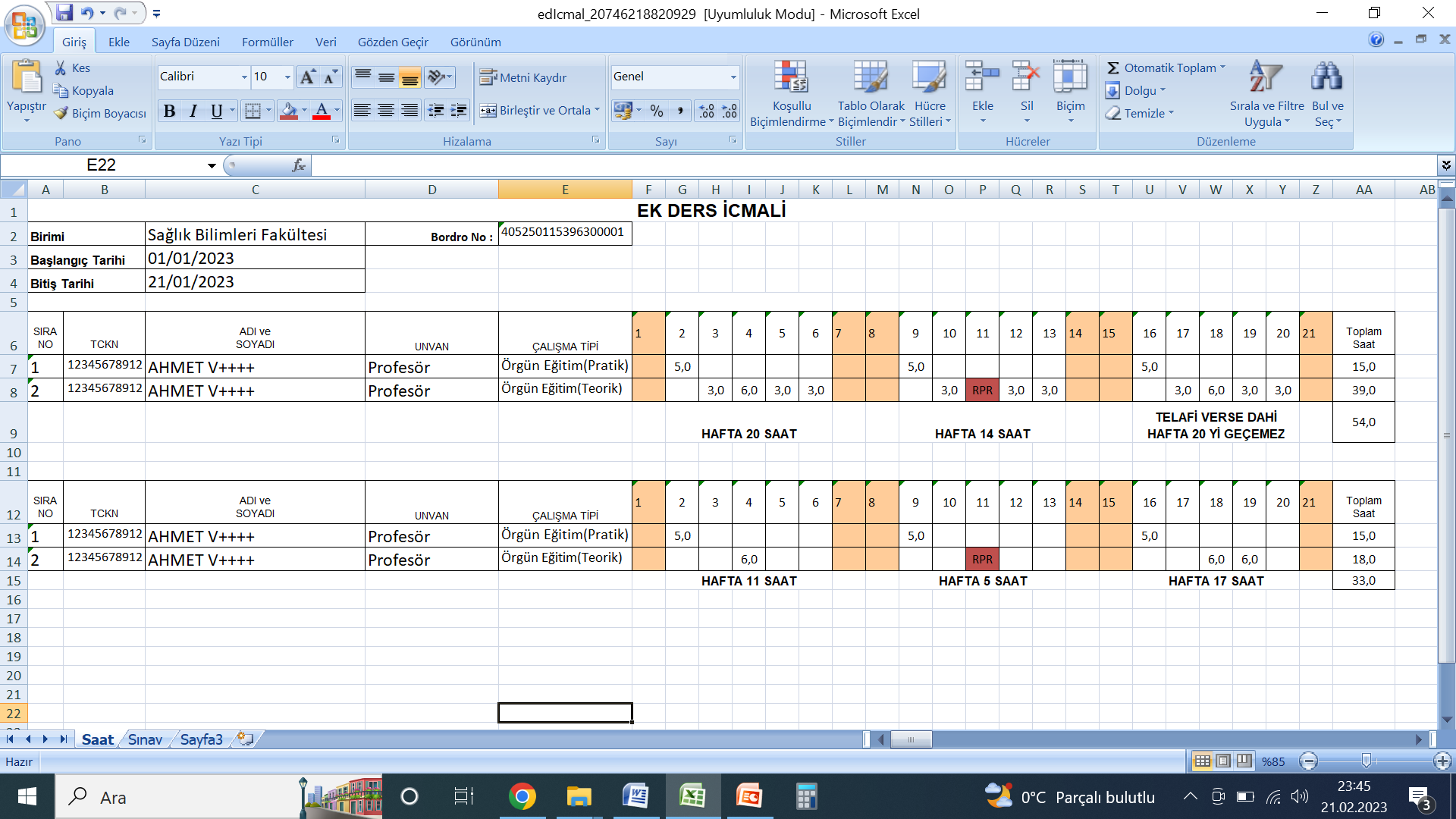 HAFTALIK DERS YÜKÜ HESAPLANIRKEN DİĞER BİRİMLERDE VERİLEN DERSLER DE MUTLAKA KONTROL EDİLMELİDİR. TÜM BİRİMLERİN DERS YÜKÜ 20 SAATİ AŞMAYACAK. SADECE KENDİ BİRİMİNİZ OLARAK DÜŞÜNMEYİN.
SINAV ÜCRETİ
Dersi veren öğretim elemanına, her ders için ayrı ayrı olmak üzere, yarı yıl ve yıl sonu genel  sınav dönemlerinde her 50 öğrenci için normal örgün eğitimde 300, ikinci öğretimde 600 gösterge  rakamının memur aylık katsayısı (2024 Ocak 0,760871) ile çarpımı sonucu bulunacak tutar kadar sınav ücreti ödenir.
Öğrenci sayısının hesabında küsurlar tama iblağ edilir ve her bir ders için 500 öğrenciden  fazlası dikkate alınmaz.
Ara sınavlar ve bütünleme sınavları için sınav ücreti ödenmez.
Ders  Esaslarda
Yükü	Tespit	ve	Ek	Ders	Ücret	Ödemelerinde	Uyulacak  diğer	faaliyetler kapsamında sayılan faaliyetler için sınav öngörülmemiş ve
yapılmamışsa, sınav ücreti ödenmez. (uygulama vs)
Uzmanlık alan dersleri ders programlarında gösterilir, ancak sınav yükü olarak gösterilmez ve  ücretlendirilmez
Sınavın dersi veren öğretim elemanı tarafından yapılmaması halinde sınav ücreti ödenmez.
Sınav Ödemesi = Öğrenci Sayısına Göre Belirlenen Katsayı  X   AylıkKatsayı
	1 – 50 ÖĞRENCİ			300                X     0,760871        =228.26
       101 – 150 ÖĞRENCİ			900                X     0,760871        =684.78
Farklı ya da aynı bölümler arasında aynı ad, kod ve aynı öğretim elemanı tarafından  okutulan derslerin sınavlarının, farklı tarihlerde ya da farklı saatlerde yapılıp  yapılmadığına bakılmaksızın aynı dersi alan tüm öğrencilerin sayısının dikkate  alınması suretiyle hesaplanarak ücretinin tahakkuk ettirilmesi gereklidir.
Hem normal örgün öğretim hem de ikinci öğretim kapsamında aynı ad ile aynı  öğretim elemanı tarafından okutulan derslerin sınav gün ve saatlerinin aynı olması  durumunda tek bir ders olarak kabul edilir ve sınav ücreti aynı dersi alan tüm  öğrencilerin sayısının dikkate alınması suretiyle hesaplanır. Ödeme normal örgün  eğitim harcama kaleminden (Yükseköğretim Kurumları Birinci Öğretim)  gerçekleştirilir.
Örnek :1        NOT: Ders ve Dersi veren Öğretim Elemanı aynı kişi
YAZ OKULU
Yaz okulu öğretim ücretleri, öğrenciler tarafından peşin olarak üniversite veya yüksek  teknoloji enstitüsü adına kamu bankalarından birinde açtırılacak hesaba yatırılır. Bu tutarlar,  Rektörlükçe en geç 15 gün içinde ilgili yükseköğretim kurumu bütçesine öz gelir olarak  kaydedilerek Strateji Geliştirme Daire Başkanlığının hesabına yatırılır. Bu tutarların;
En fazla %70'i yaz okullarında ders vermekle görevlendirilen öğretim elemanlarına
ders ve sınav
ücreti olarak ödenebilir.(YKK ile azaltılabilir)
kısmı ise yükseköğretim kurumlarının başta elektrik, su, yakacak giderleri olmak
Kalan  % 3 0
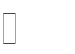 üzere	kullanılır. (YKK ile arttırılabilir.)
mal ve hizmet alımlarında
Özel ödeneğin harcanmayan kısmı, yükseköğretim kurumlarının mal ve hizmet alımlarında  kullanılmak üzere ertesi yılın bütçesine devren ödenek kaydedilir.
Özel ödeneğin yeterli olmadığı gerekçe gösterilerek öğretim elemanlarına, kurum bütçesi,  döner sermaye, bilimsel araştırma projesi ve sair kaynaklardan ayrıca ders ve sınav ücreti  ödenemez.
Ancak öğretim elemanlarına ödenecek ders saati ücreti, 2914 sayılı Kanunda akademik unvanlar  itibariyle öngörülen ek ders ücretlerinin beş katını, sınav ücretinin ise üç katını geçemez.
2914 sayılı Kanunun 11’inci maddesinde yer alan ek ders ücretlerinin %60 zamlı ödenmesine ilişkin  ibare bu kapsamda uygulanmaz.
Yaz ve yarı yıl tatillerinde yapılan eğitim-öğretim faaliyetleri için ödenecek ek ders ücretinin tespitinde,  haftalık ders yükünü doldurmuş olmak koşulu aranmaz.
Yaz ve yarıyıl tatillerinde yürütülen eğitim-öğretim faaliyetlerinde ders yükü zorunluluğu aranmaksızın;
Sadece normal örgün öğretimde görev alan öğretim üyelerine en çok 30 saate, öğretim görevlilerine 32  saate kadar,
Hem normal örgün öğretim hem de ikinci öğretimde görev alan öğretim üyelerine de en fazla 40 saate,  öğretim görevlilerine 42 saate kadar ek ders ücreti ödenebilir.
YAZ OKULU PROGRAMLARI UYGULAMA VE ESASLARI (Görevlendirmenin tartışılması)
Madde 4 
  o) Öğretim üyesi, Öğretim görevlisi ve okutmanlar dışındaki öğretim elemanlarına (Öğretim
yardımcıları sınıfında bulunanlar), yaz okullarında ders vermek üzere görevlendirilemez ve
bunlara ders ücreti ödenemez.
Yükseköğretim kurumlarınca öğrencilerden para tahsil etmeksizin yaz okulu açılması halinde  öğretim elemanlarına 2914 sayılı Kanunun 11’inci maddesinin ikinci fıkrasında belirtilen esaslar  dahilinde,normal örgün öğretim-ikinci öğretim ayrımı yapılmaksızın ve zorunlu ders yükü aranmaksızın  aynı maddenin son fıkrasına göre %60 zamlı olarak ek ders ücreti ve anılan maddenin ikinci fıkrasındaki  şartlar dikkate alınmak suretiyle sınav ücreti ödenir.
2547 MADDE 31 GEREĞİNCE GÖREVLENDİRME
Öğretim görevlileri; üniversitelerde ve bağlı birimlerinde bu Kanun uyarınca  atanmış öğretim üyesi bulunmayan dersler veya herhangi bir dersin özel bilgi ve  uzmanlık isteyen konularının eğitim - öğretim ve uygulamaları için, kendi uzmanlık  alanlarındaki çalışma ve eserleri ile tanınmış kişiler, süreli veya ders saati ücreti ile  görevlendirilebilirler.
2547 sayılı Kanunun 31’inci maddesi uyarınca ders saati ücreti karşılığında öğretim  görevlisi olarak görevlendirilenler için haftalık ders yükü zorunluluğu aranmaz.
Ders saati ücreti karşılığı kurum içi ve kurum dışı personeli olarak görevlendirilen  öğretim görevlilerine 2914 sayılı Kanunun 11’inci maddesine göre normal örgün  eğitimde ve ikinci öğretimde ders sınırlarını aşmamak üzere girdikleri ders saatlerinin ücretleri öğretim görevlisi katsayısı dikkate alınarak ödenir.
5510 sayılı Kanun’un 4/1-a maddesinde hizmet akdi ile bir veya birden fazla  işveren tarafından çalıştıranların sigortalı sayılacağı öngörüldüğünden, 4/1-a  kapsamında sigortalı çalışan kişinin ek ders karşılığı günlük çalışma süresi 5 saatten az  ise çalıştığı saatler toplanarak 7,5 saate bölünmesi sonucu küsurat tama iblağ edilerek  tespit edilen gün üzerinden Sosyal Güvenlik Kurumuna bildirilmesi gereklidir.

7,5 saatlik günlük çalışma süresine bölünmesiyle o ay ki prim ödeme gün sayısı  bulunacaktır. Örneğin günde 2 saat çalışan ve buna göre ücret alan bir sigortalının ayda  20 x 2 = 40 saat çalışma gerçekleştireceğinden aylık prim ödeme gün sayısı: 40 / 7,5 =  5.33  tama iblağ = 6 gün üzerinden prim belgelerinin düzenlenmesi gereklidir.
Ayrıca ilgili madde kapsamında çalıştırılan personelin aylık ödemesi günlük asgari ücretin ( 2024 ocak itibariyle 666,75 TL) altında kalacak bir ücrete denk geliyor ise aradaki fark kurum tarafından günlük asgari ücrete eşitlenerek ödenecektir. Örneğin farklı sebeplerle 15 Ocak 2024 – 14 Şubat 2024 ayı ek ders ödemesi toplamda 4 saat olan kişiye 486,96 TL brüt ek ders ödemesi çıkacaktır. Ancak SGK prim bildirgesi yapılırken 1 günden az bildirilemeyeceği için aradaki fark (666,75 – 486,96 = 179,79) kurum tarafından ek ders ücretine eklenerek en az 666,75 TL olarak ödenecektir.
İşverenler, 4’üncü maddenin birinci fıkrasının (a) bendi kapsamında sigortalı  sayılan kişileri, 7’nci maddenin birinci fıkrasının (a) bendinde belirtilen sigortalılık  başlangıç tarihinden en geç bir gün önce, sigortalı işe giriş bildirgesi ile Kuruma  bildirmekle yükümlüdür. Görevi sona erenler için ise sona erme tarihinden itibaren en  geç 10 gün içerisinde işten ayrılış bildirgesinin düzenlenmesi gereklidir.
2547 sayılı Yükseköğretim Kanunu’nun 31’inci maddesine göre sözleşmeli olarak  görevlendirilen emekli öğretim elemanlarına ek ders ve sınav ücreti ödenemez.
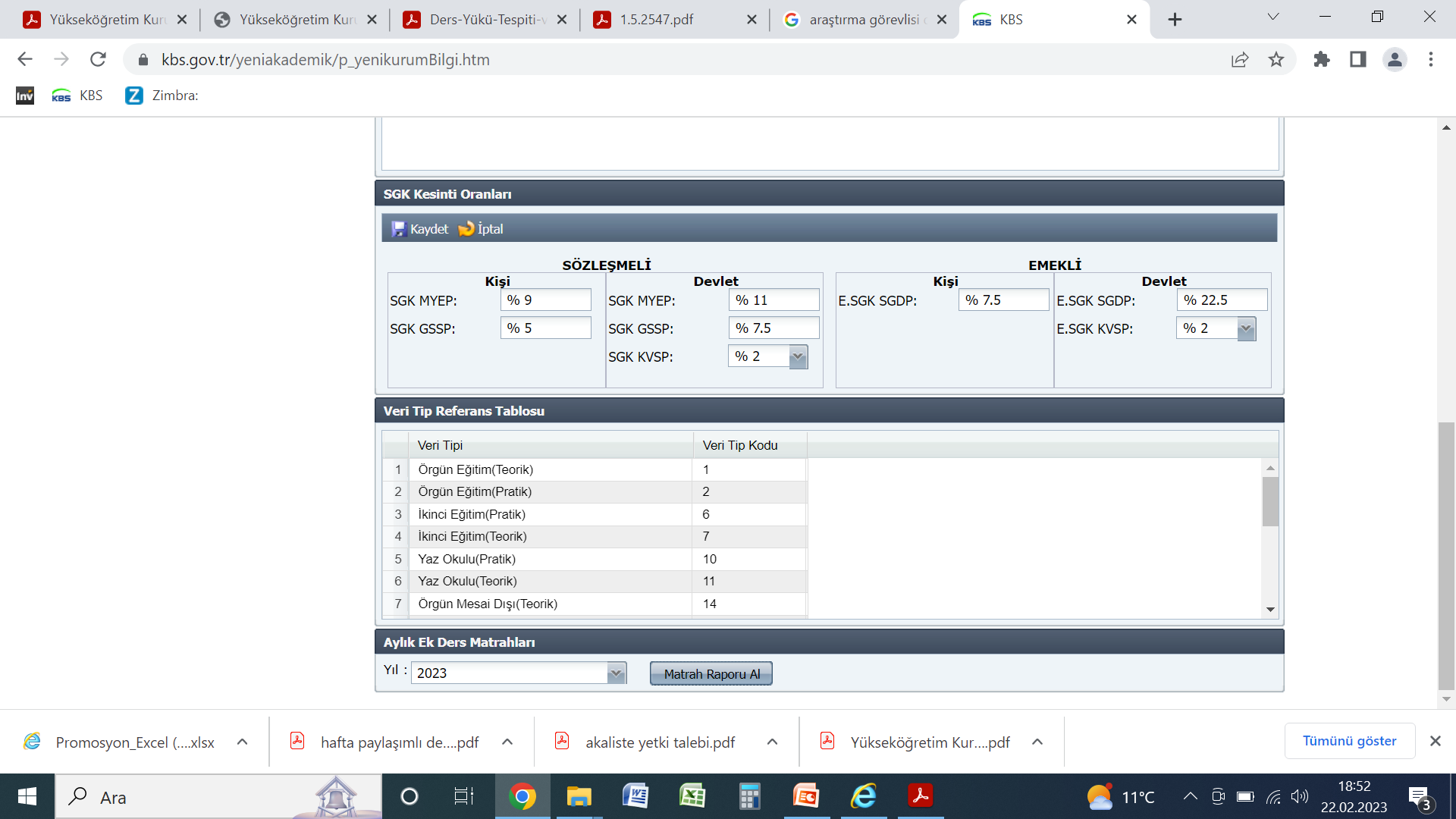 AVUKAT DAMLA D…. BORDRO
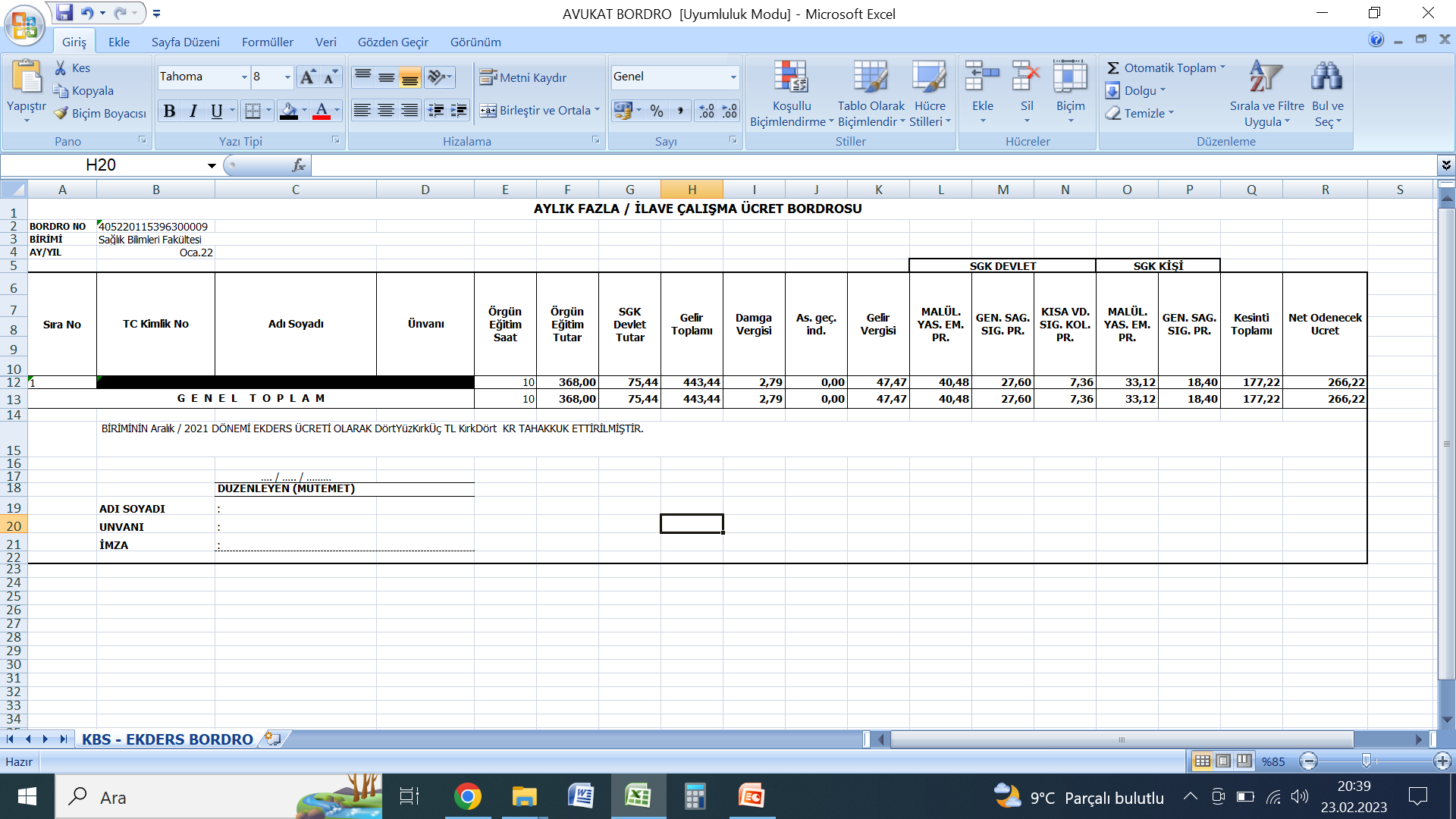 EMEKLİ ÜMİT Ş**** BORDRO
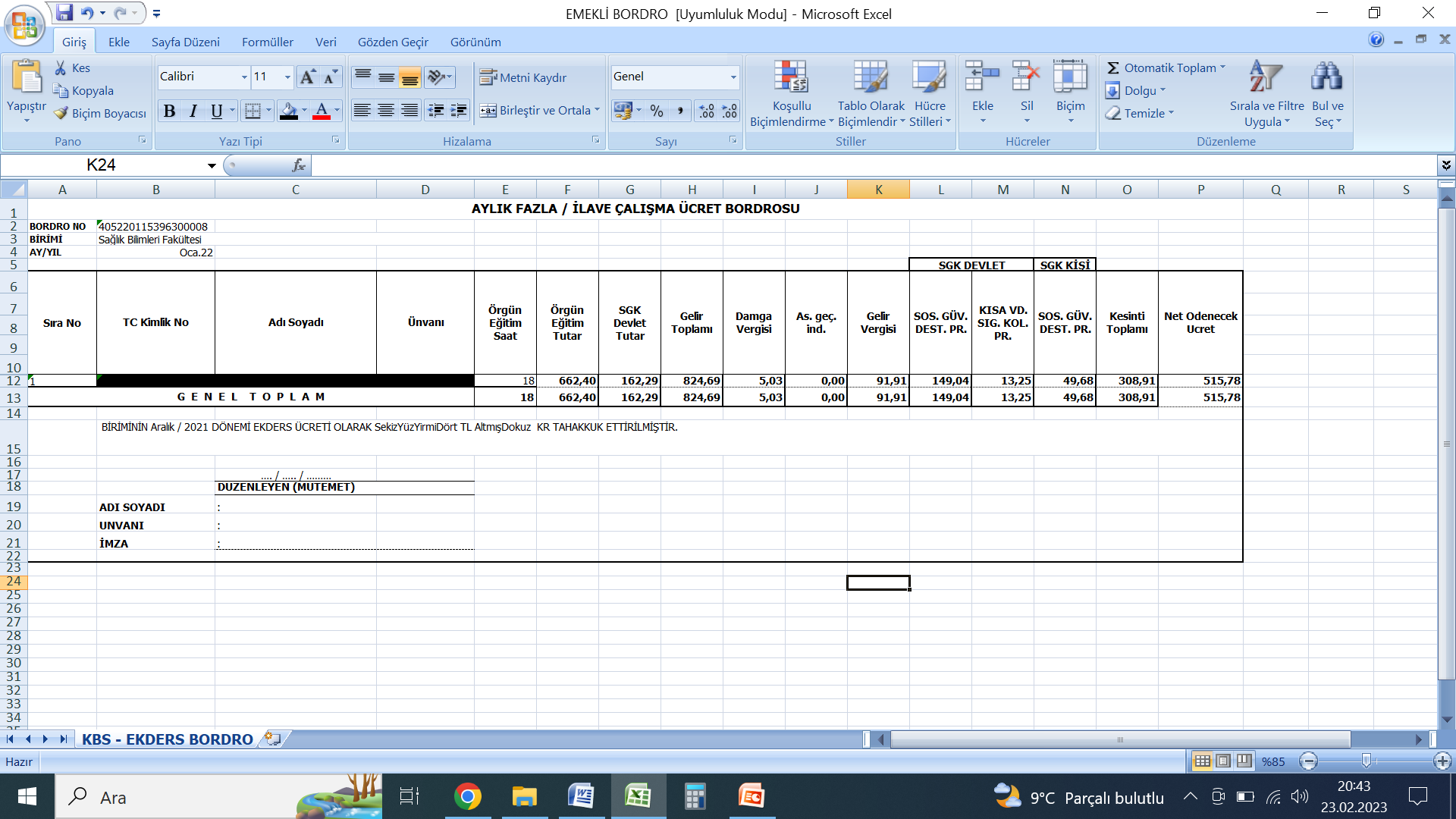 Yükseköğretim kurumlarında görevli öğretim üyeleri ile öğretim görevlileri bağlı  bulundukları fakülte veya yüksekokulda haftalık ders yükünü dolduramadıkları  takdirde, kendi üniversitelerinin diğer birimlerinde veya o şehirdeki yükseköğretim  kurumlarında ders yükünü doldurmak üzere rektör tarafından görevlendirilebilirler.

Ders yükü içindeki çalışmalar karşılığında ek ders ücreti ödenmez.

Haftalık ders yükünün üstünde başka bir yükseköğretim kurumunda görevlendirilen  öğretim elemanlarına görev aldıkları kurum bütçesinden ek ders ücreti ödenir.
2547 MADDE 40/d GEREĞİNCE GÖREVLENDİRME
2547 sayılı Kanunun 40. Maddesinin a fıkrası uyarınca, kendi üniversitelerinin aynı  şehirdeki diğer birimlerinden veya aynı şehirdeki diğer yükseköğretim kurumlarından  görevlendirilebilecek öğretim elemanı bulunmaması halinde, başka şehirlerdeki  yükseköğretim kurumlarından ders vermek üzere görevlendirilen öğretim elemanlarına  6245 sayılı Harcırah Kanununa göre geçici görev yolluğu ve anılan fıkradaki esaslara  göre iki katı ek ders ücreti ödenir. ( BU MADDE KAPSAMINDA 2023 GÖREVLİ ZEY***  K*****)
DERS YÜK FORMU HESAPLAMA
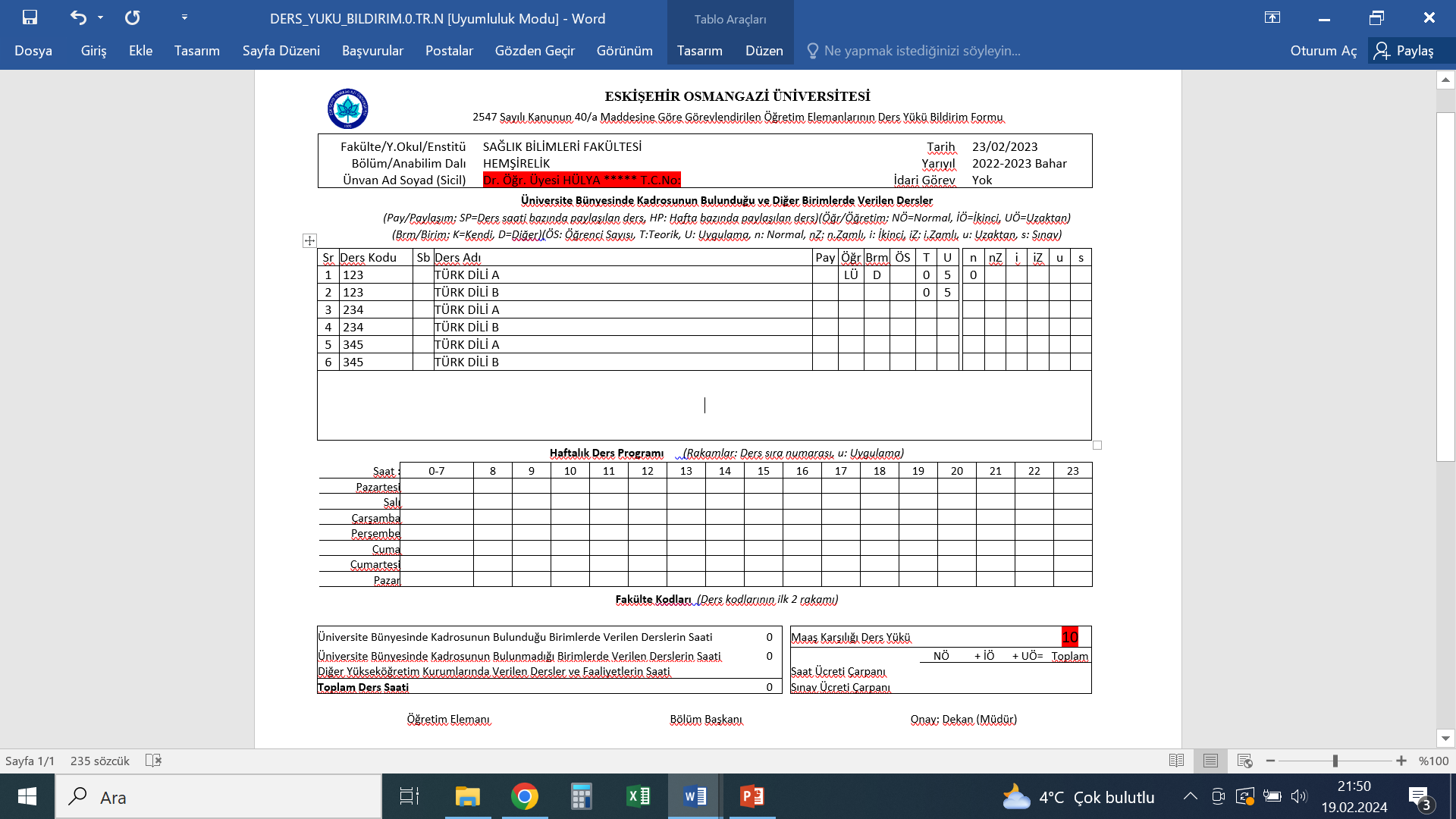 DERS YÜK FORMU HESAPLAMA
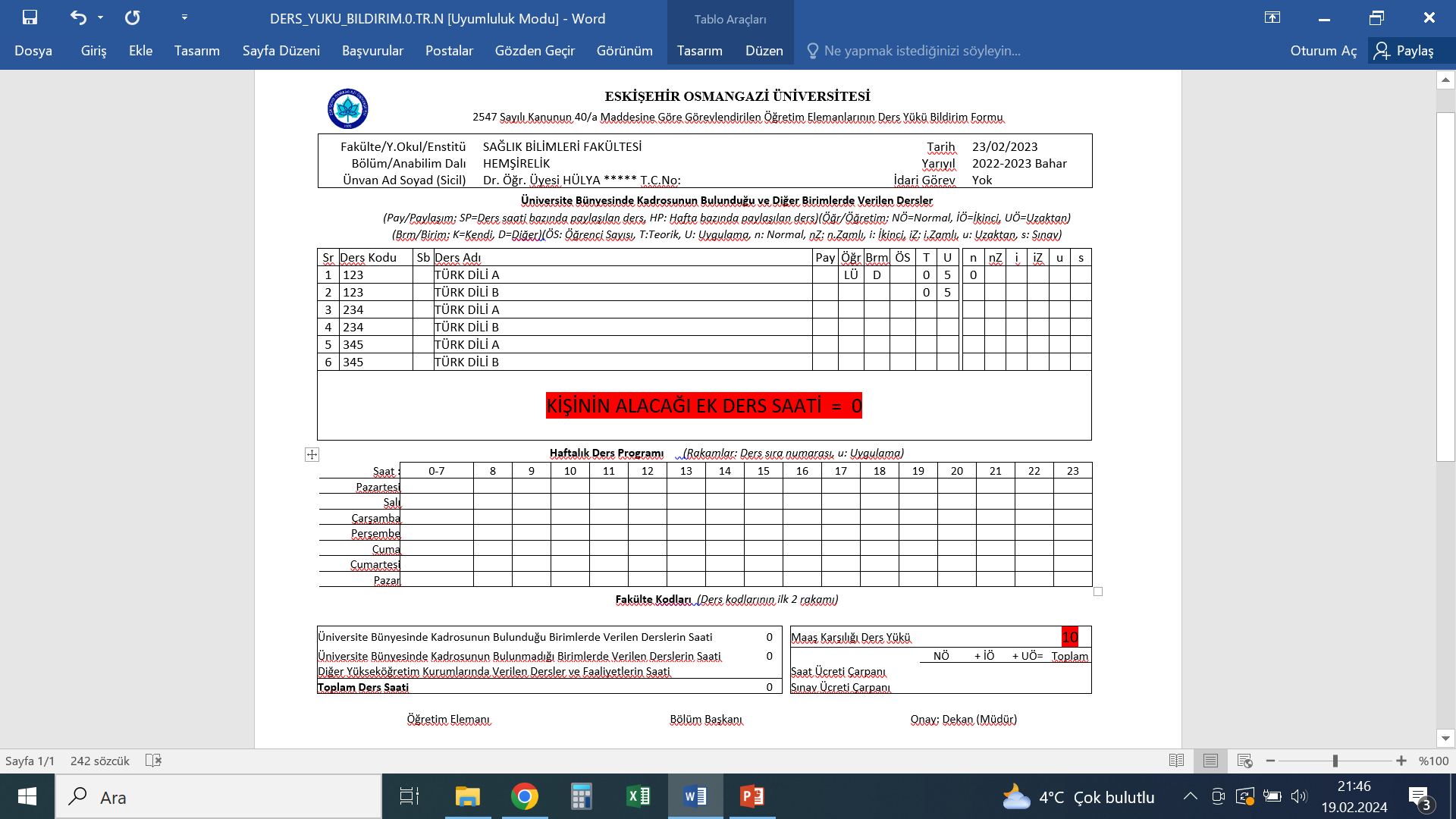 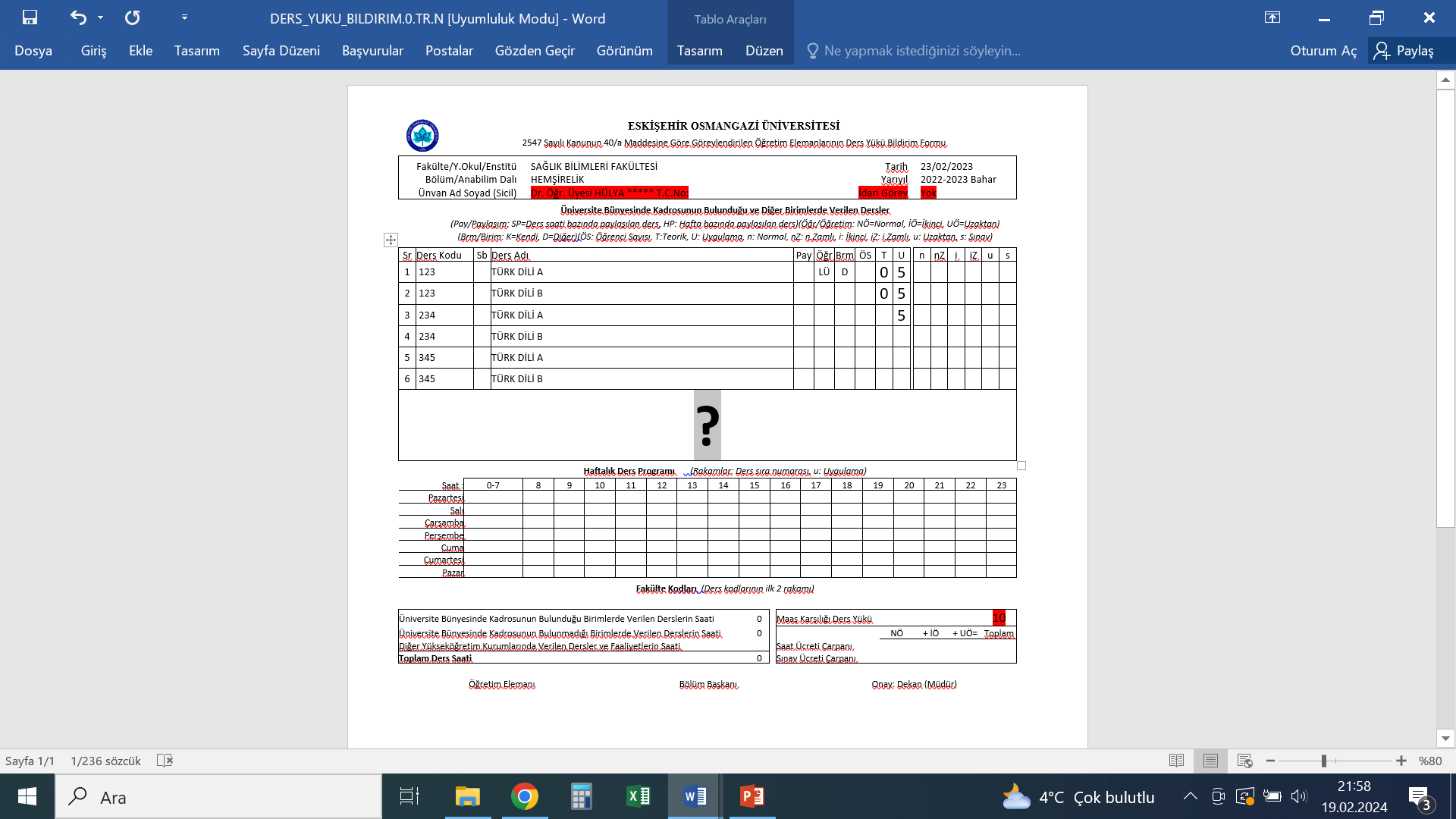 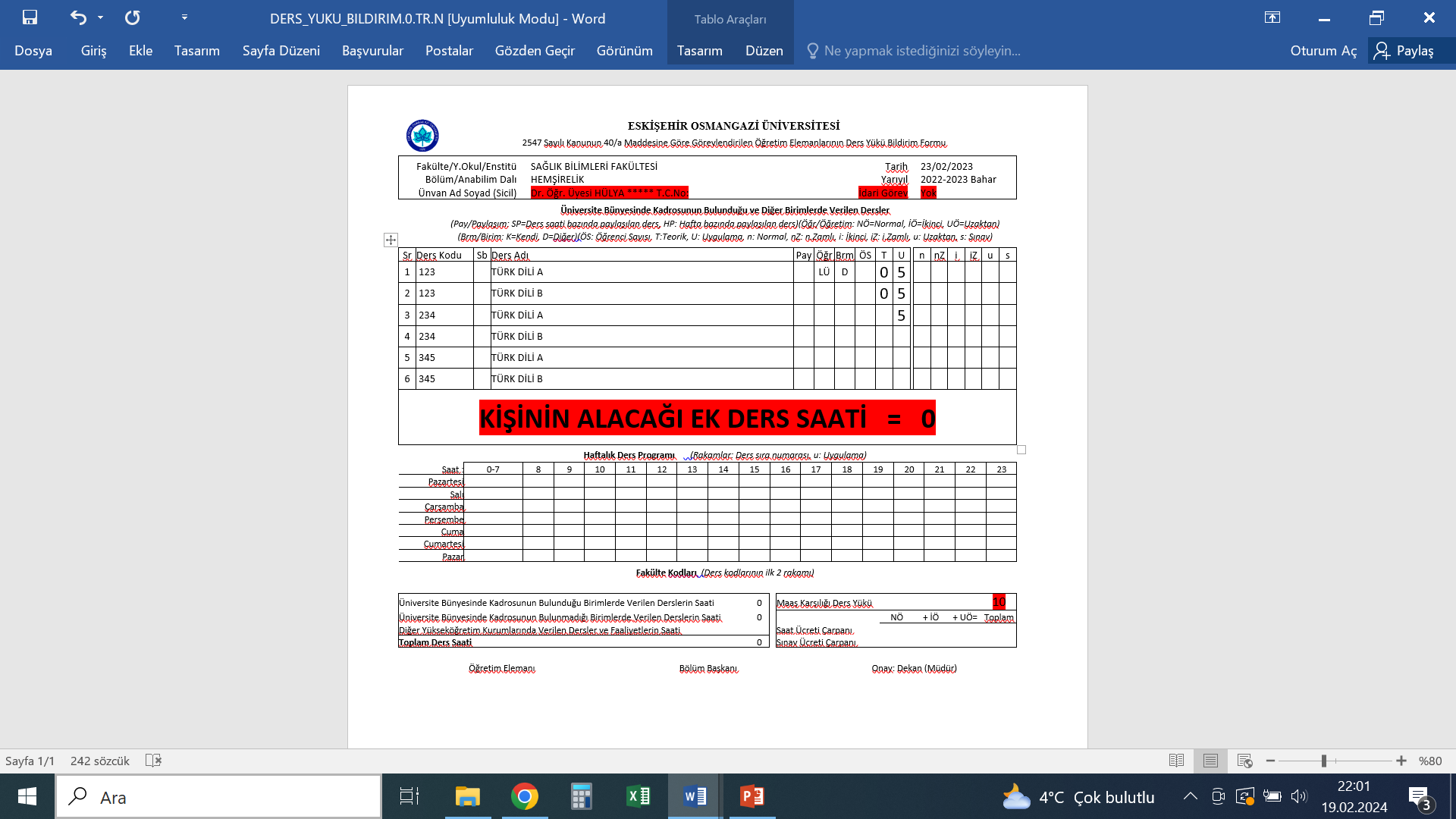 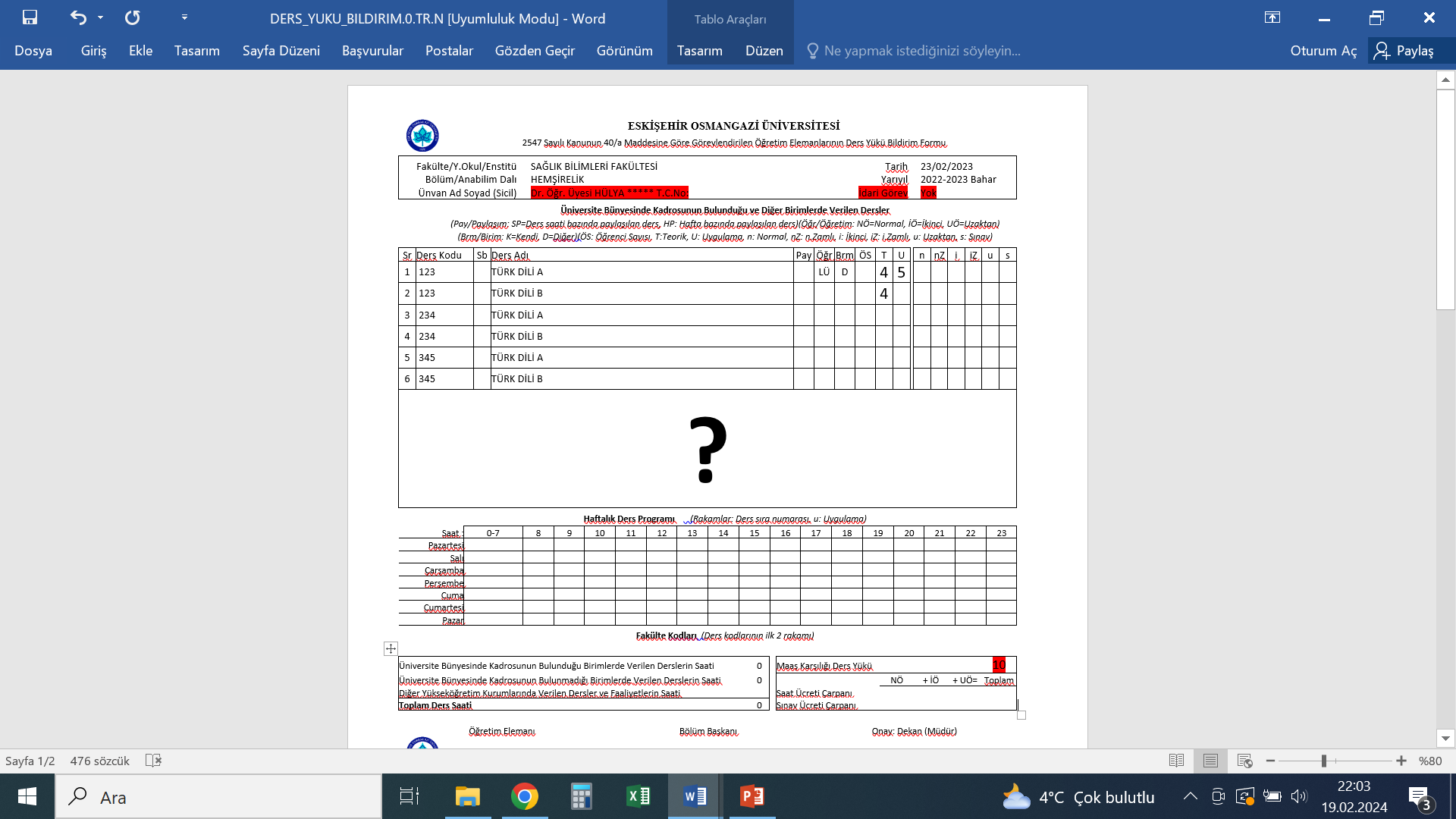 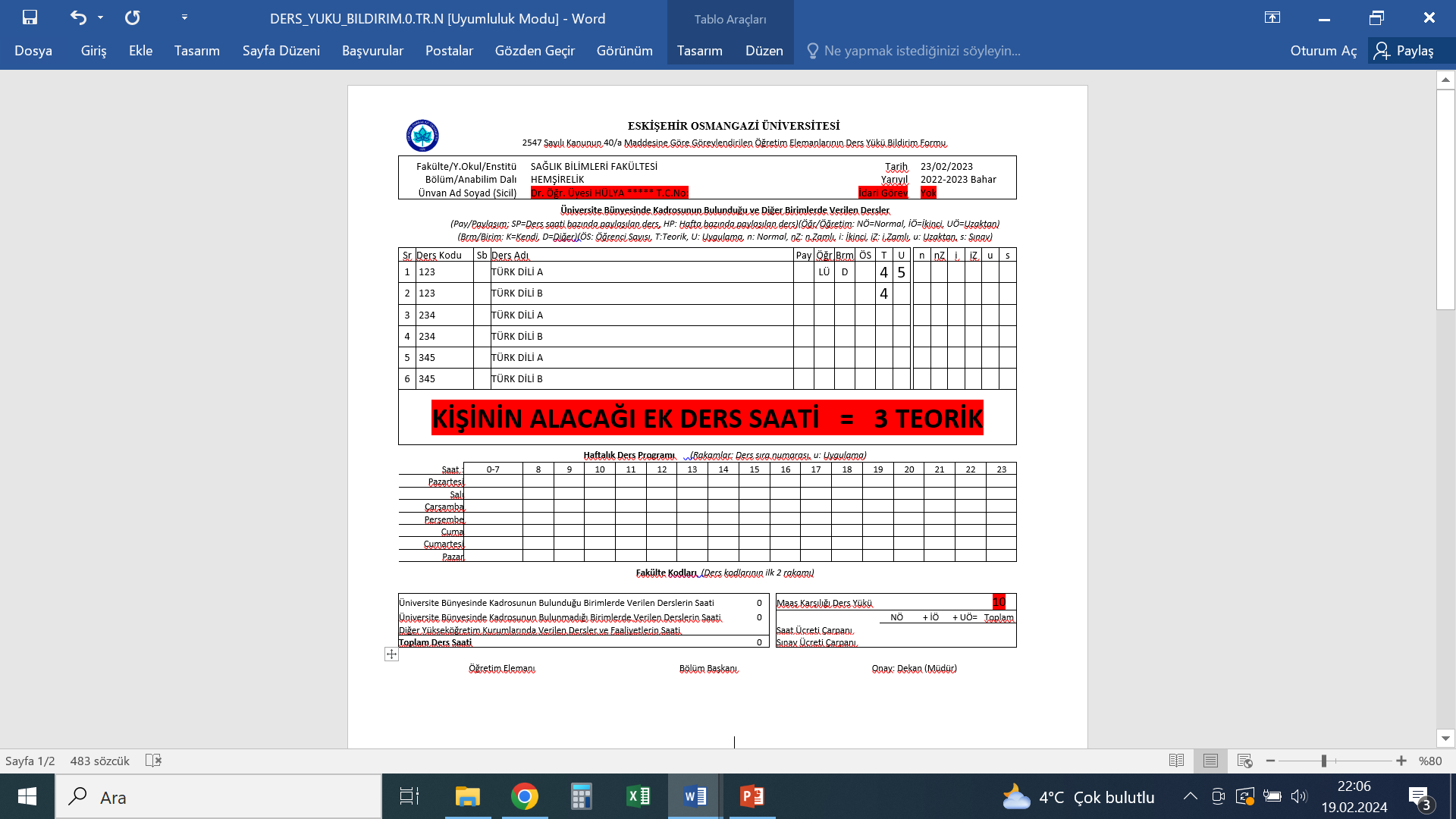 İDARİ GÖREV = DEKAN
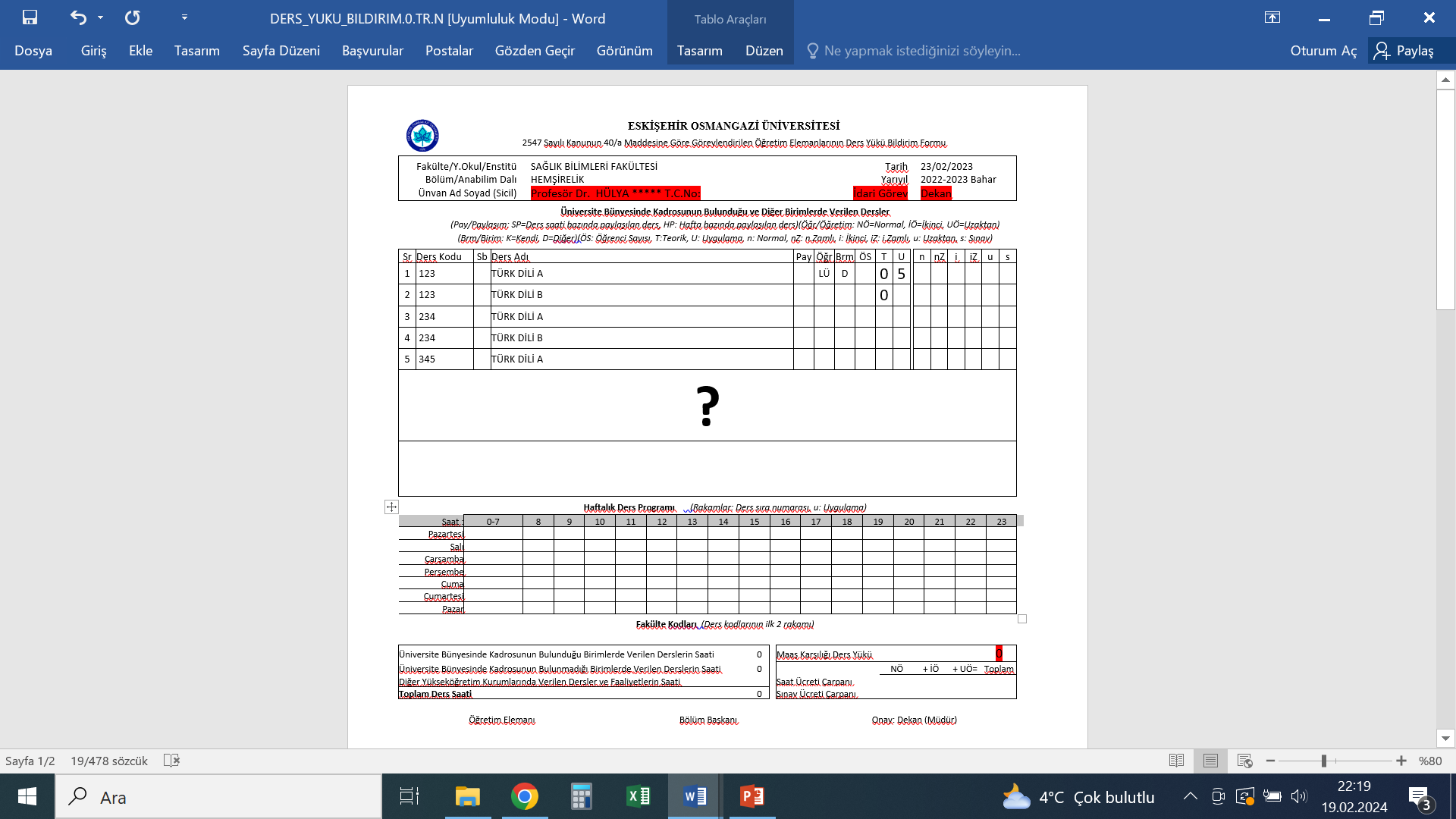 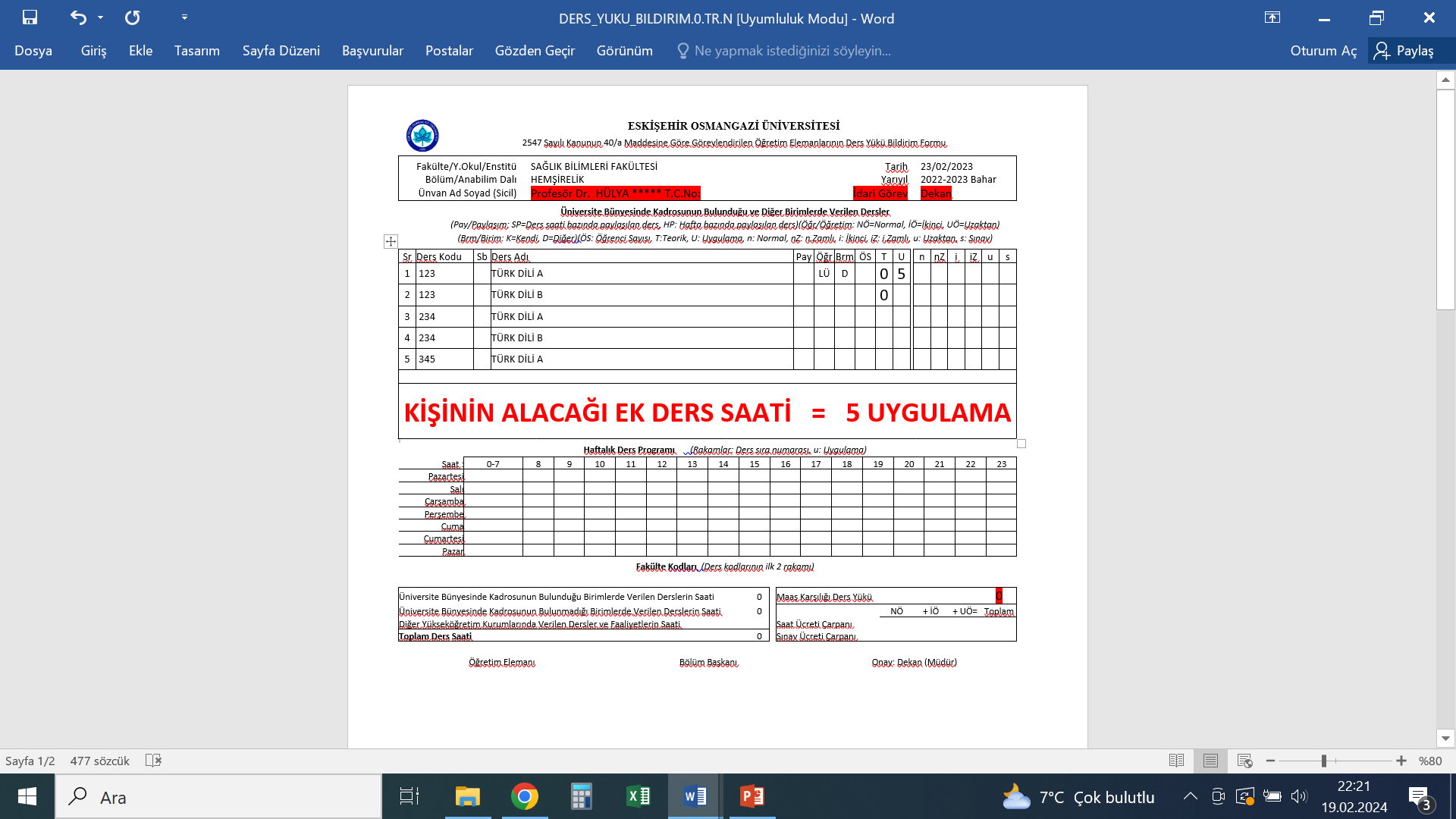 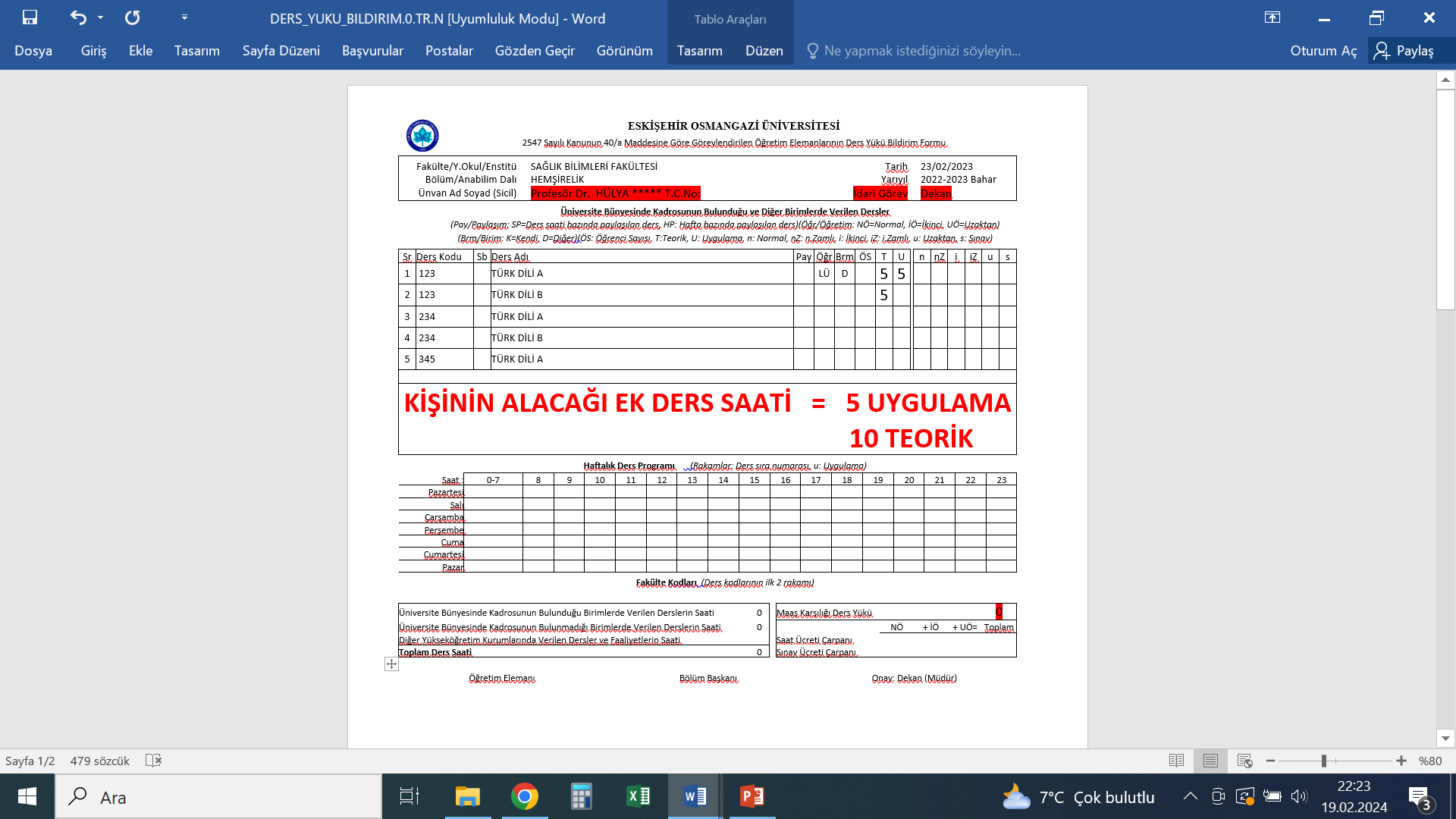 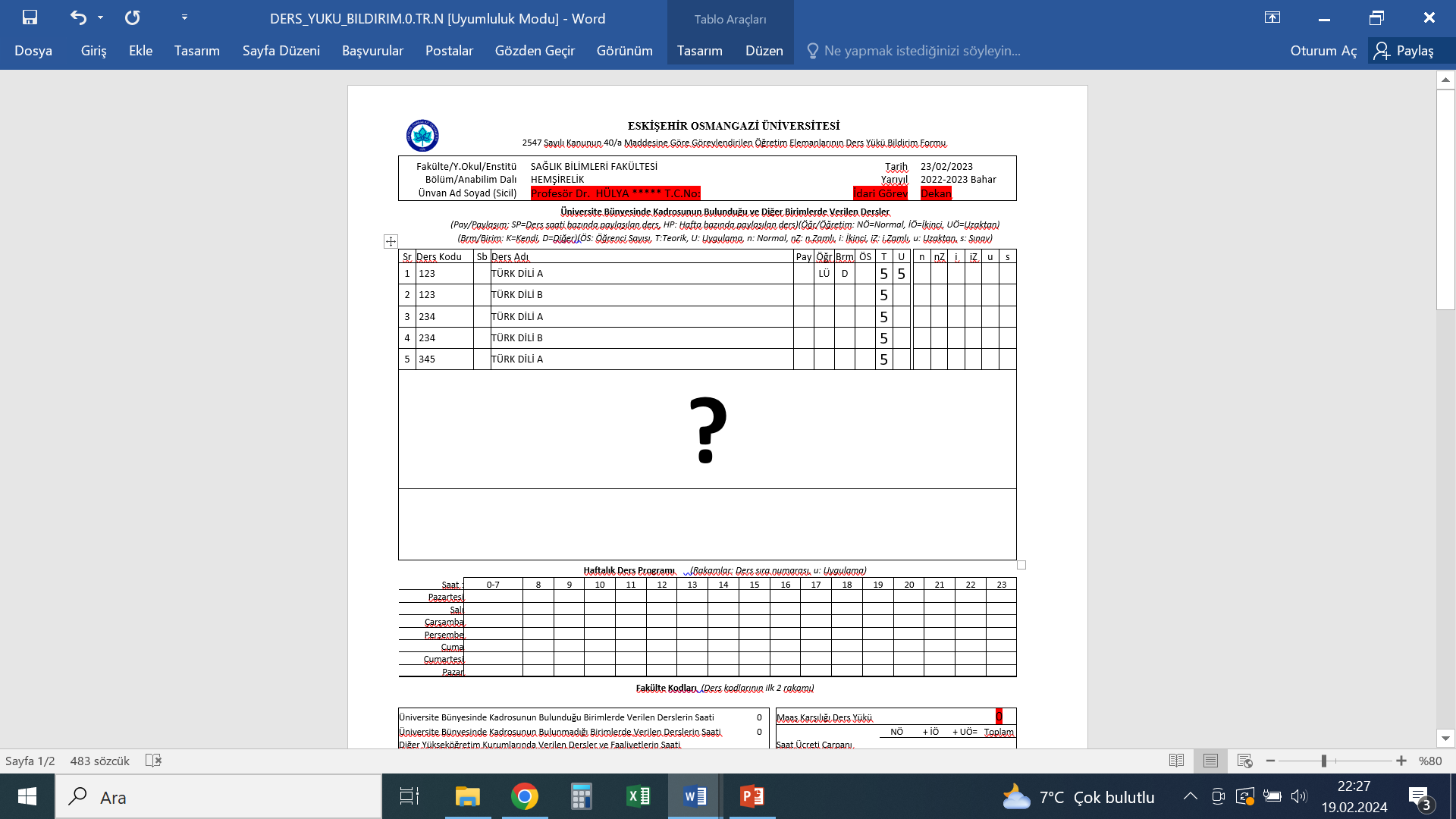 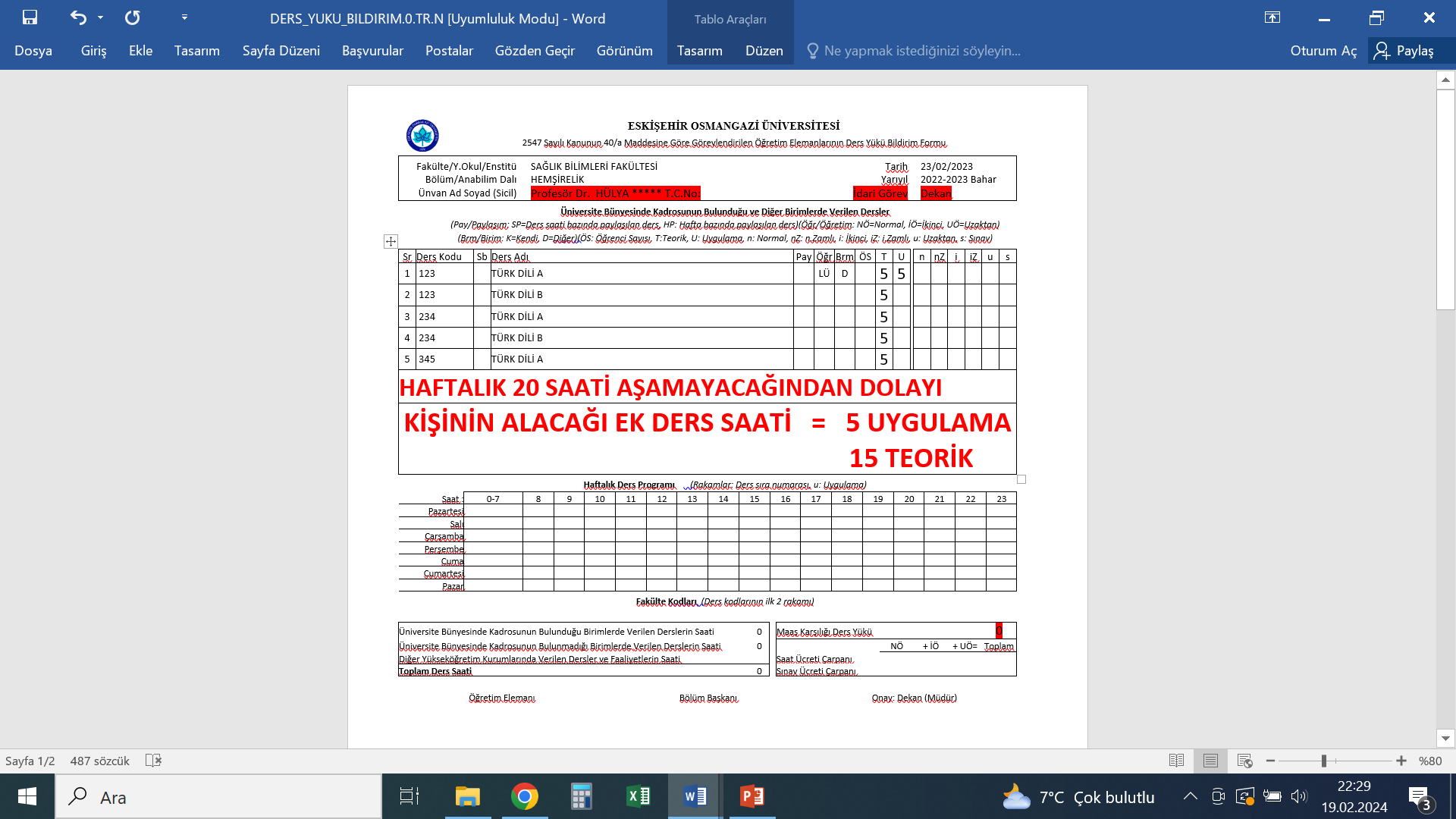 İDARİ GÖREV = DEKAN YARDIMCISI
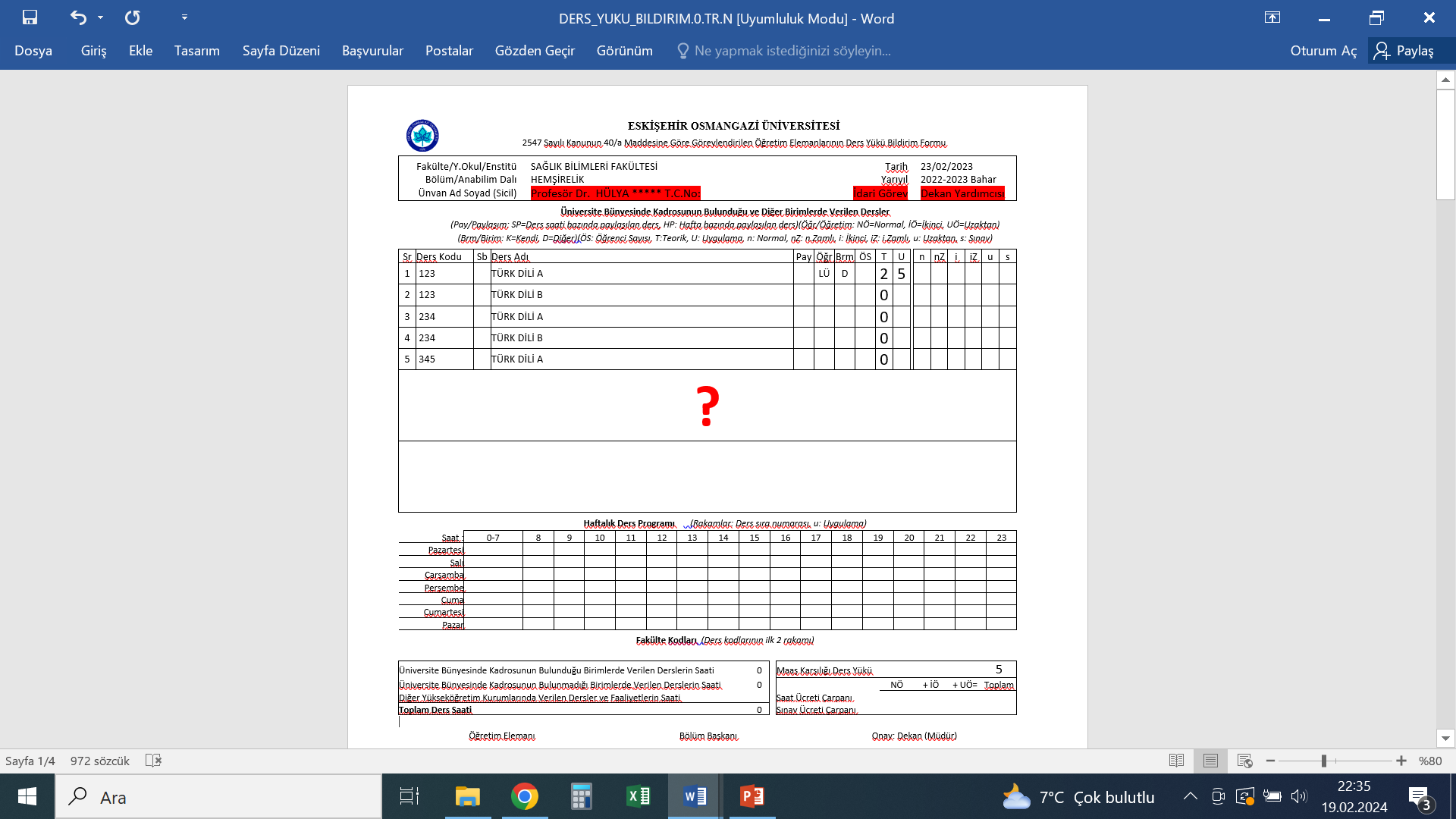 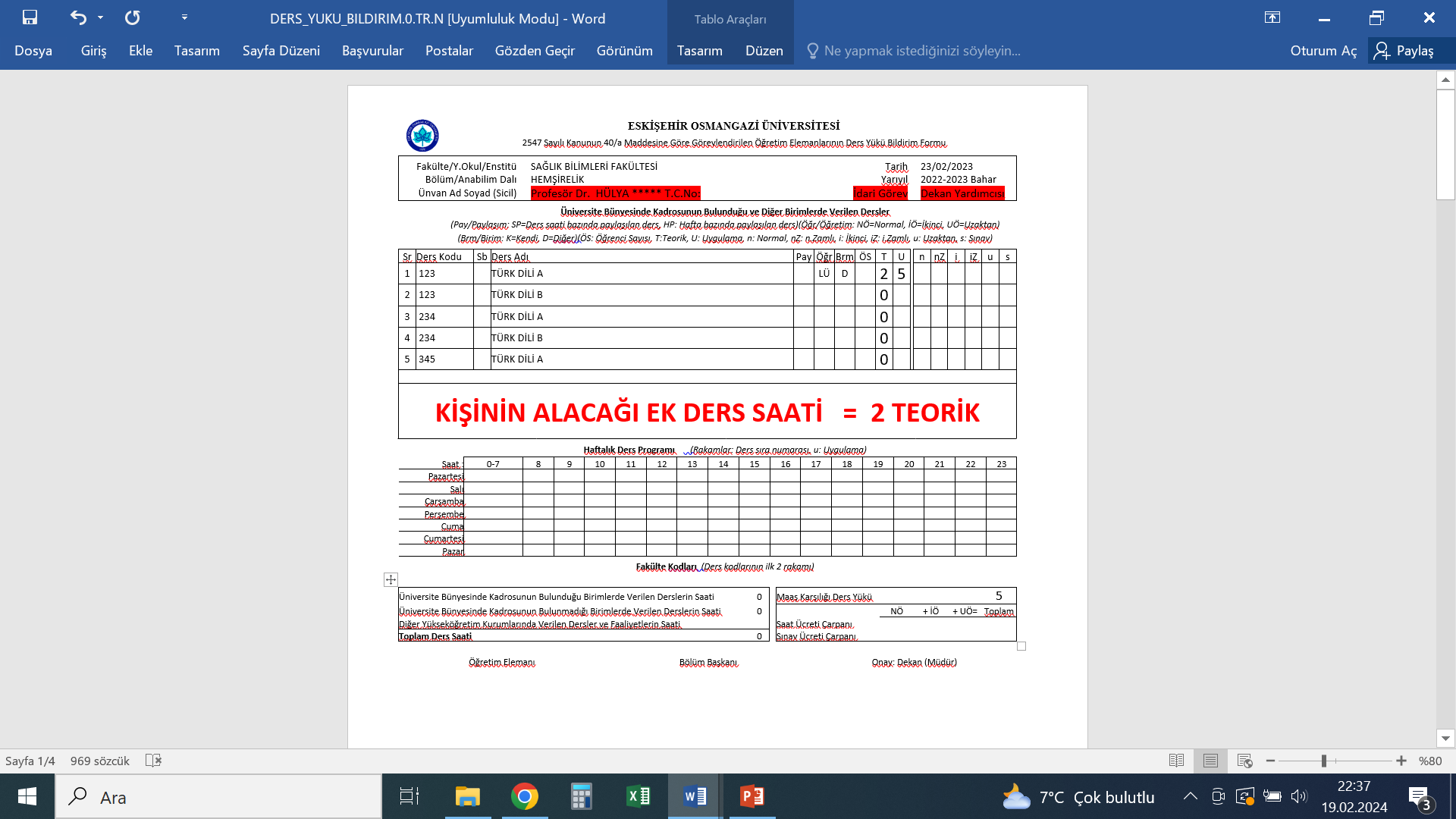 ÖĞRETİM GÖREVLİSİ DERS YÜKÜ
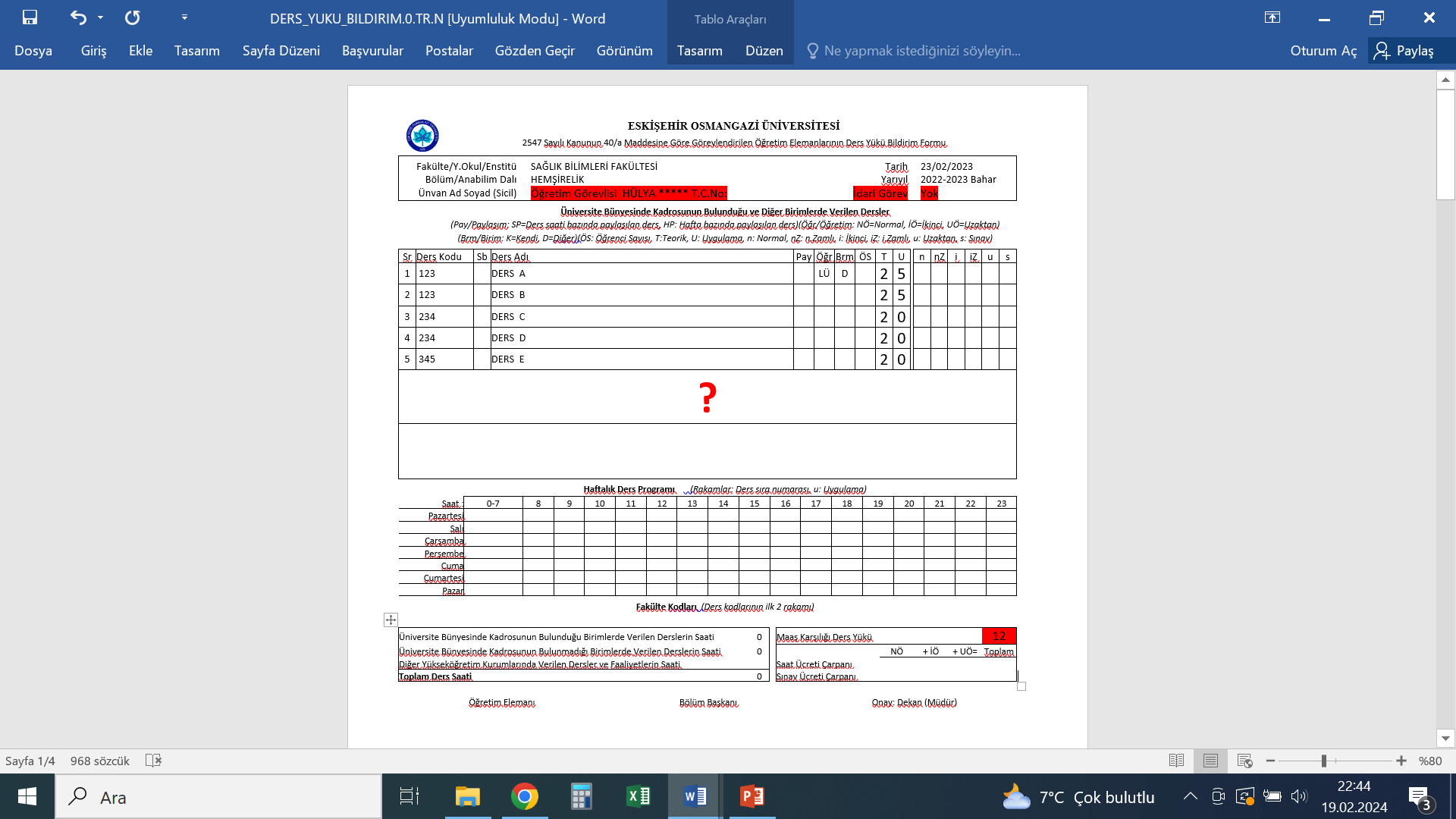 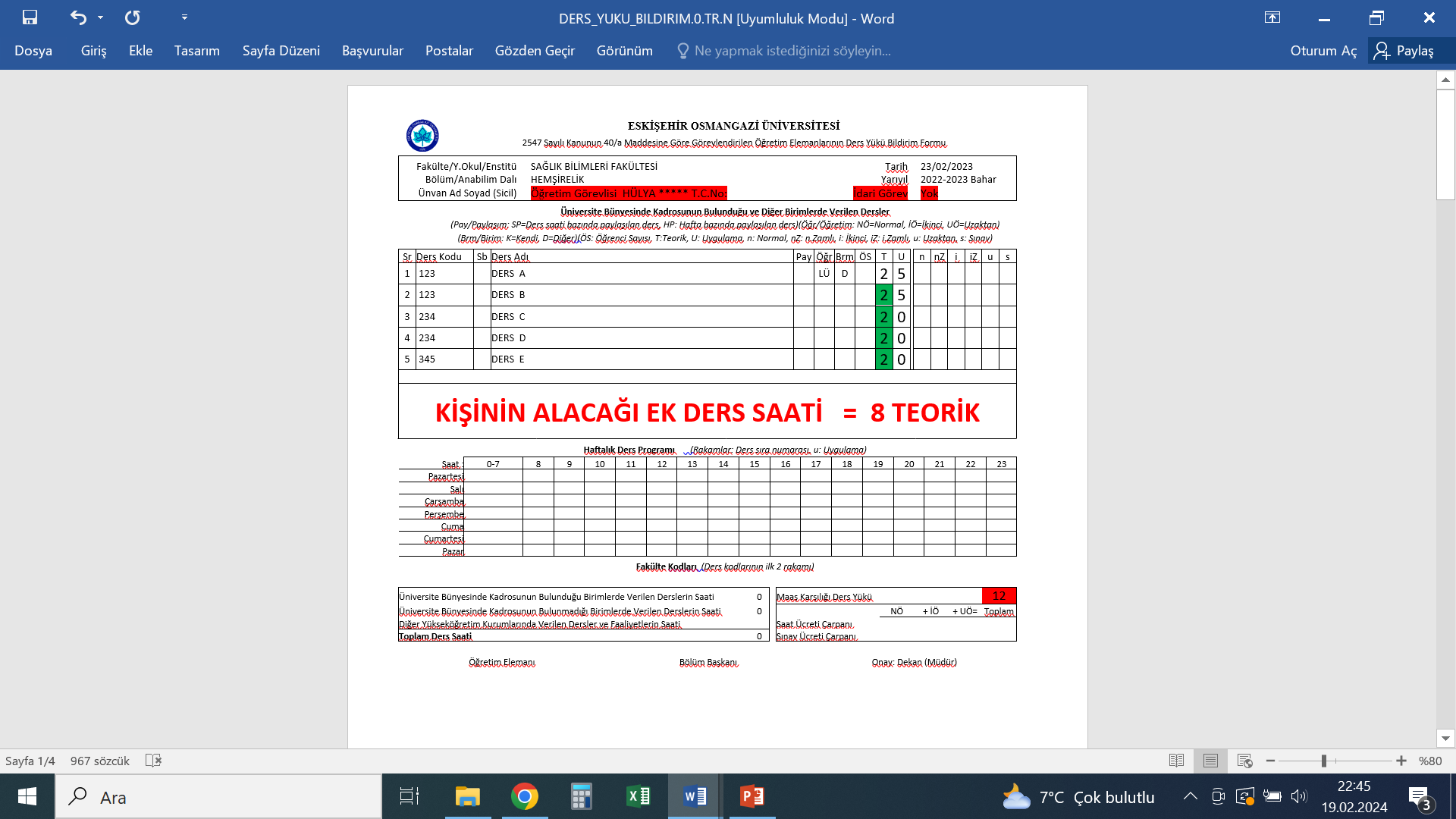 EK DERS HESAPLAMA ÖRNEK 1
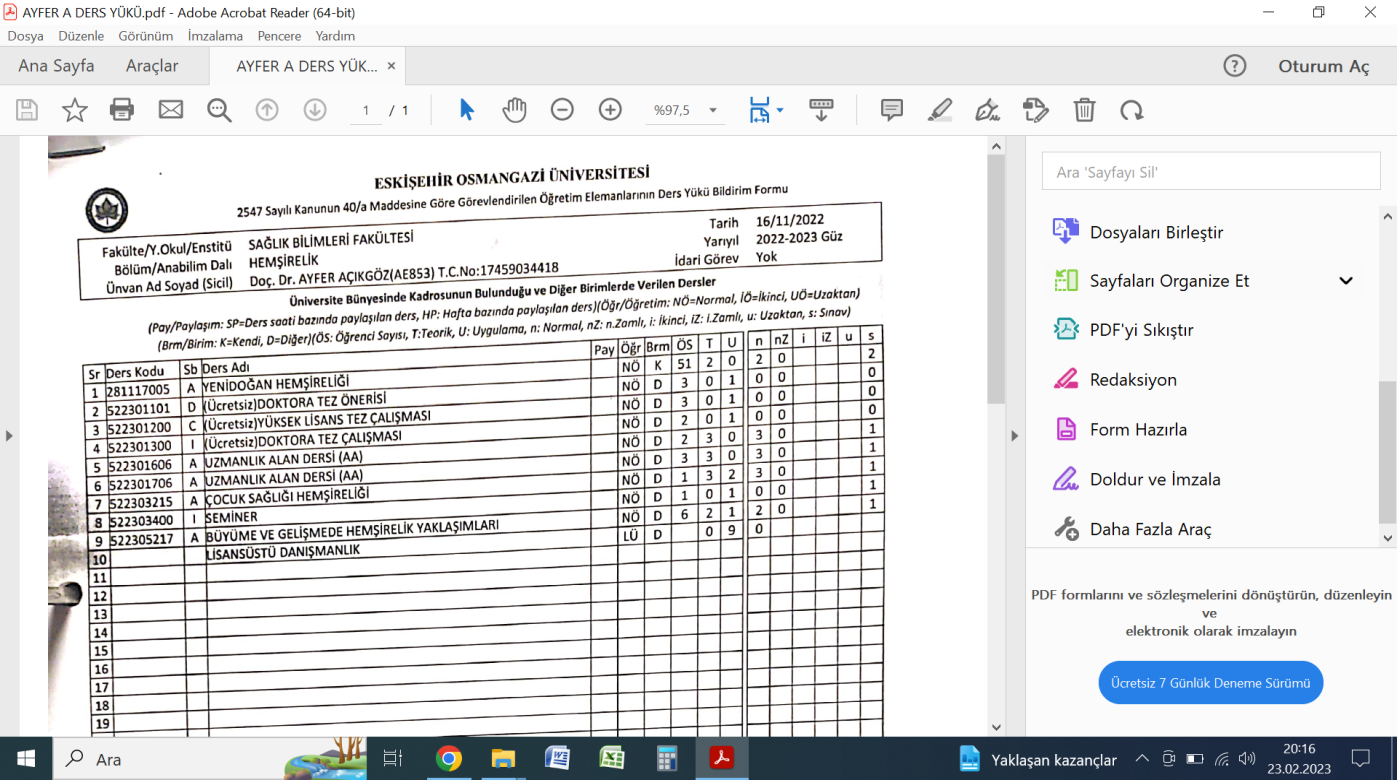 Hemşirelikte Yönetsel Sorunların Analizi dersi 3 teorik iken neden sadece 1 saatini ek ders hesabına eklemiş olabilir ?
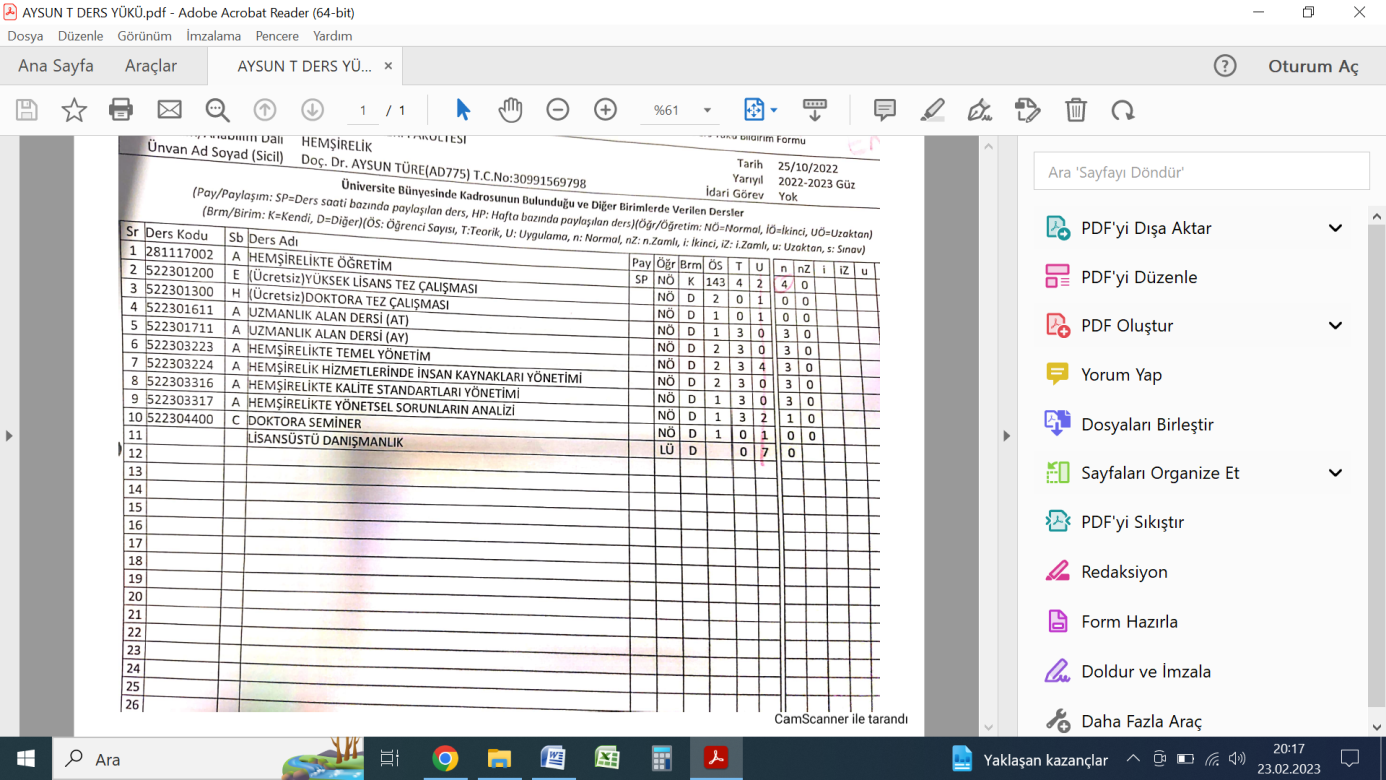 EK DERS HESAPLAMA ÖRNEK 3
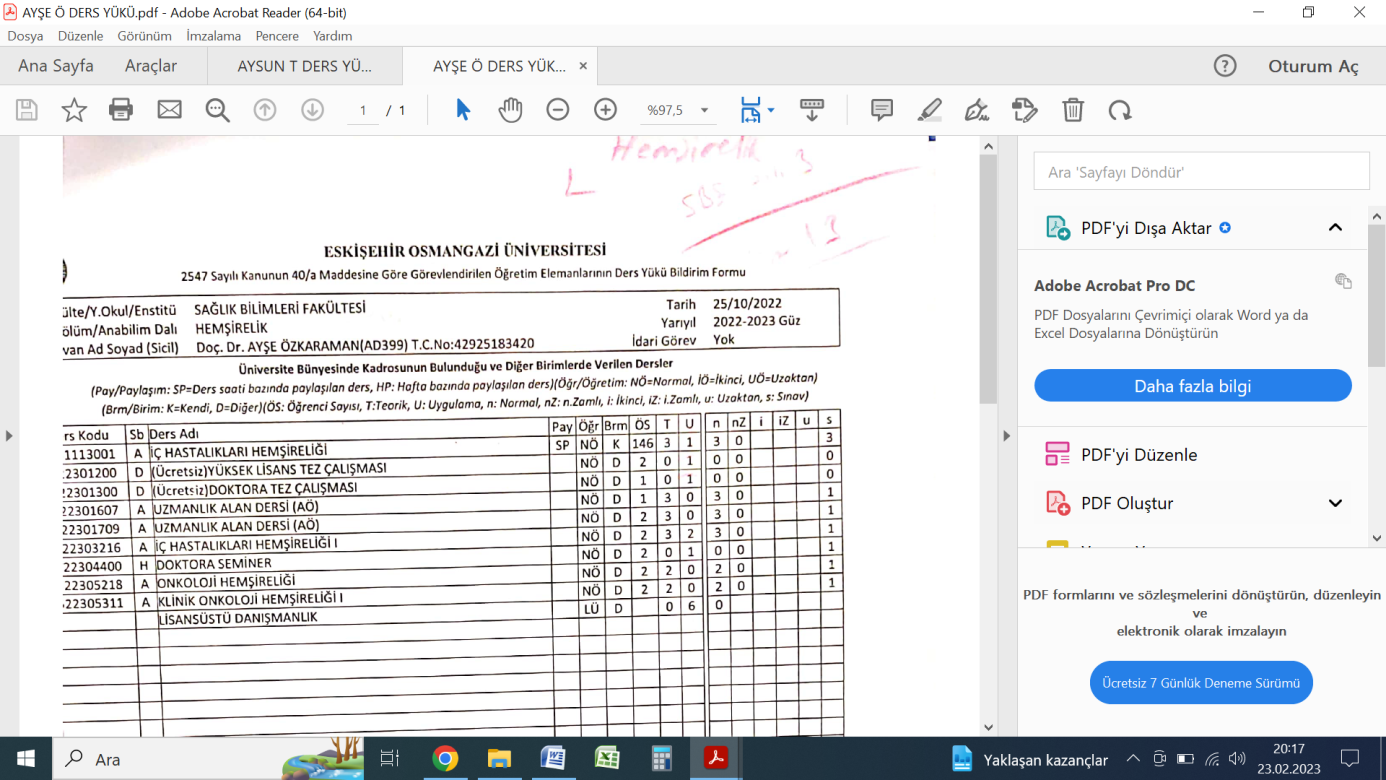 31. Madde Hemşire Görevlendirmesi
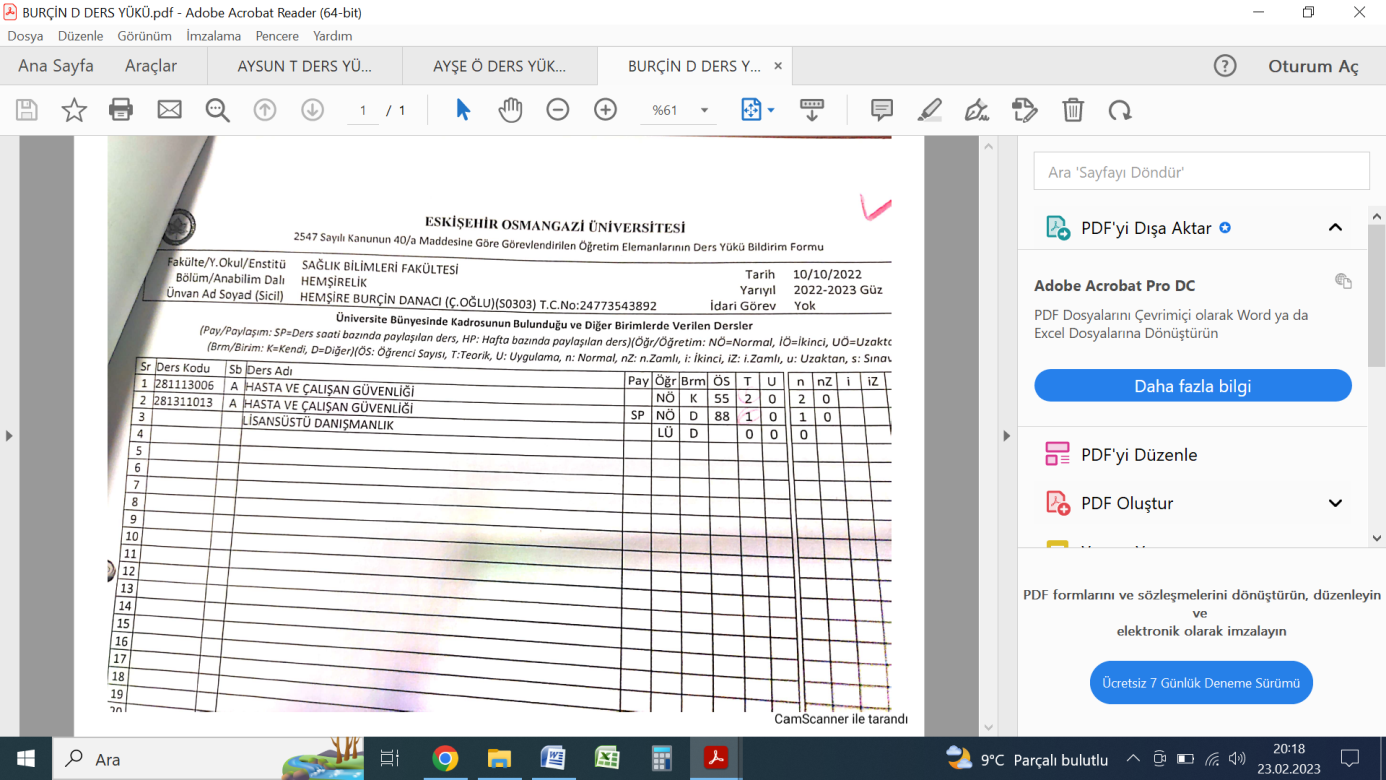 EK DERS HESAPLAMA ÖRNEK 5
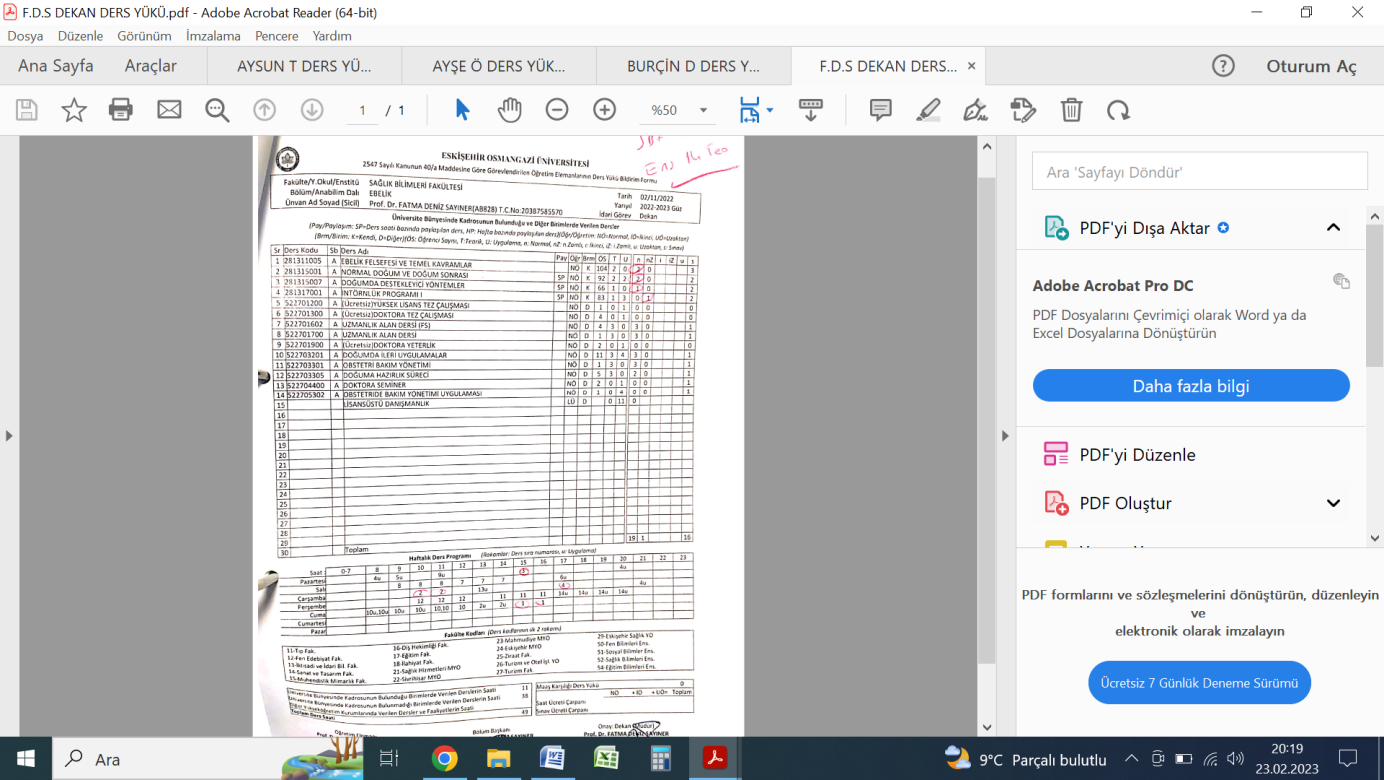 HATAYI BULALIM ?
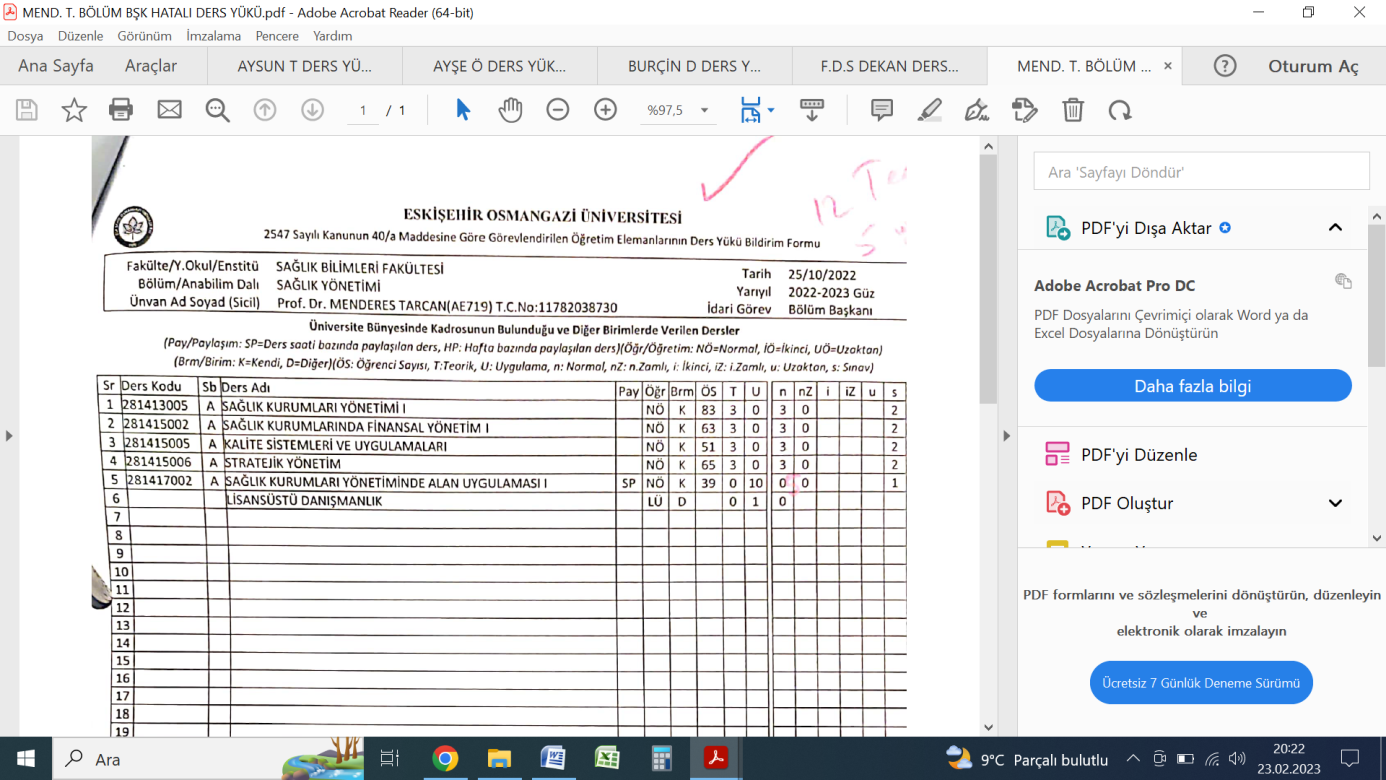 GELİR VERGİSİ İSTİSNASININ UYGULANMASI HAKKINDA…!
Brüt Asgari Ücret: 20.002,50
Net Asgari Ücret : 17.002,12
Damga v. Muafiyeti :
20.002,50  x 0,00759 = 151,82
Gelir Vergisi Muafiyeti : 
17.002.12 x 15 / 100 = 2.550,12
Yıl Ortası Gelir Vergisi Muafiyeti : Asgari ücretlinin matrah oranı % 20 ye çıkınca genel muafiyet tutarı da yükselecektir.
17.002.12 x 20 / 100 = 3.400,42
EK DERS ÖDEME BELGELERİ VE SÜRECİNİ UYGULAYALIM
1. AŞAMA  BÖLÜM DERS YÜKLERİ VE HAFTALIK PROGRAMLARI
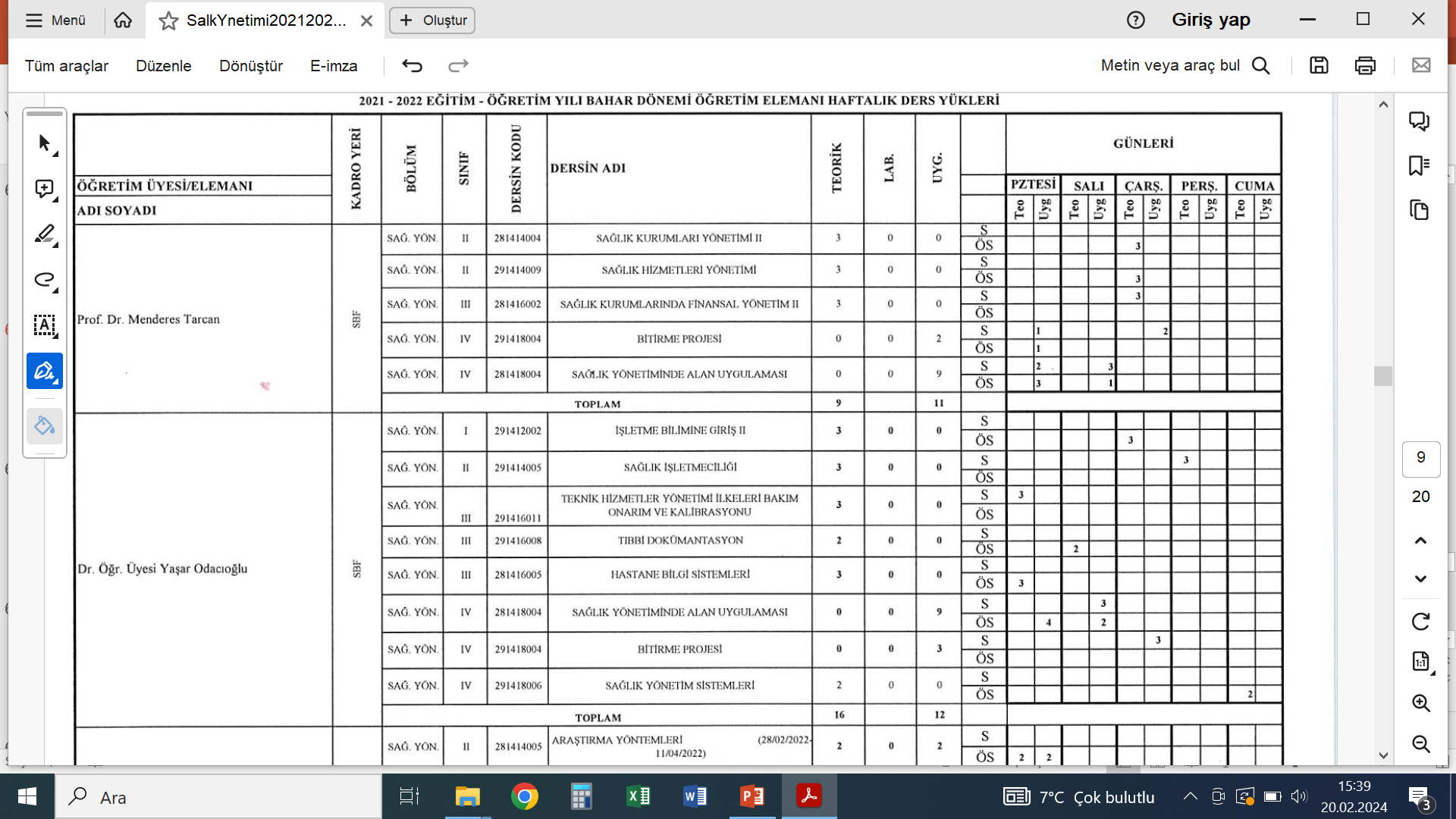 2. AŞAMA BİRİM İÇİ YKK ALINMASI
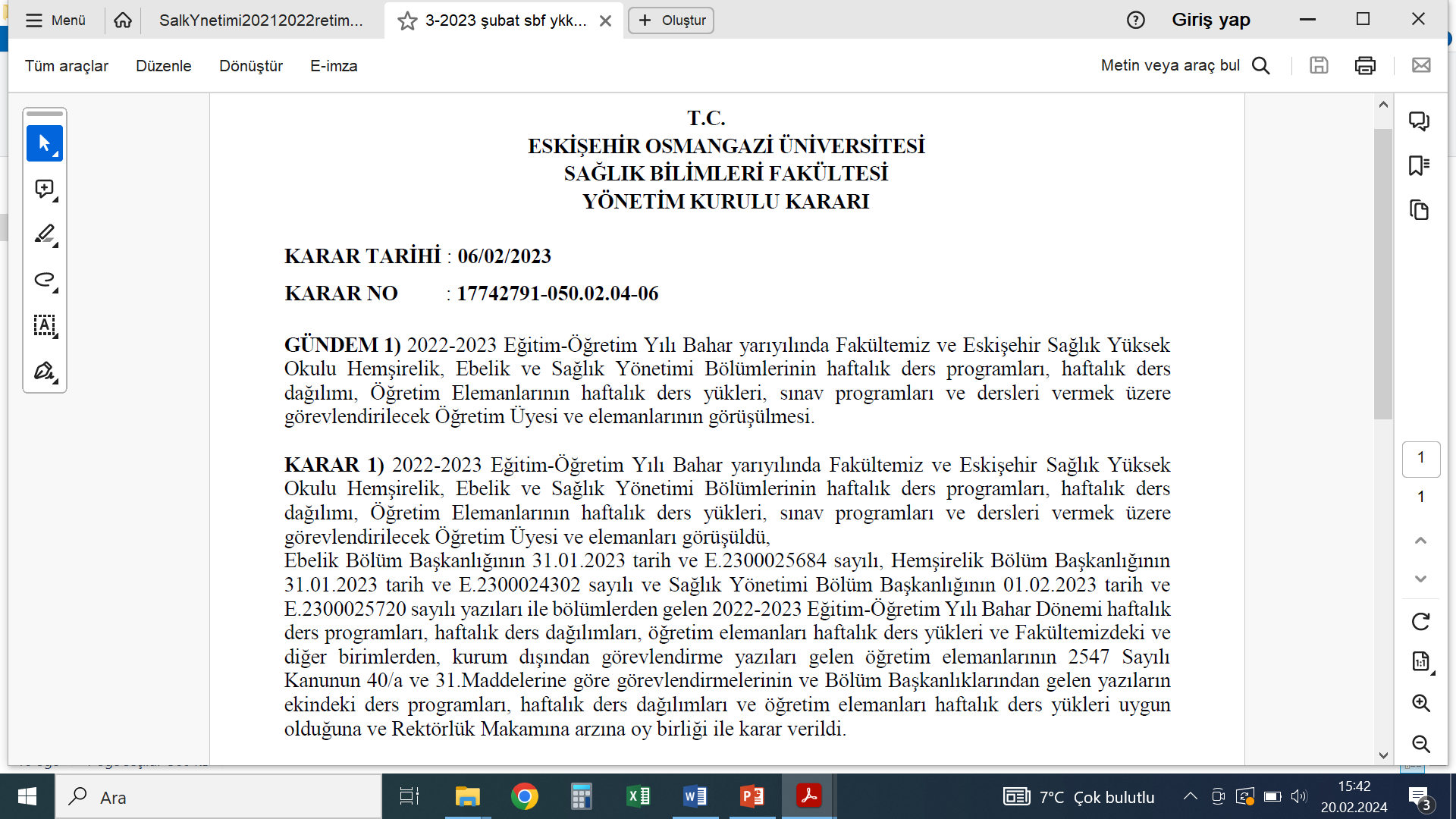 3. AŞAMA REKTÖRLÜK OLURU ALINMASI
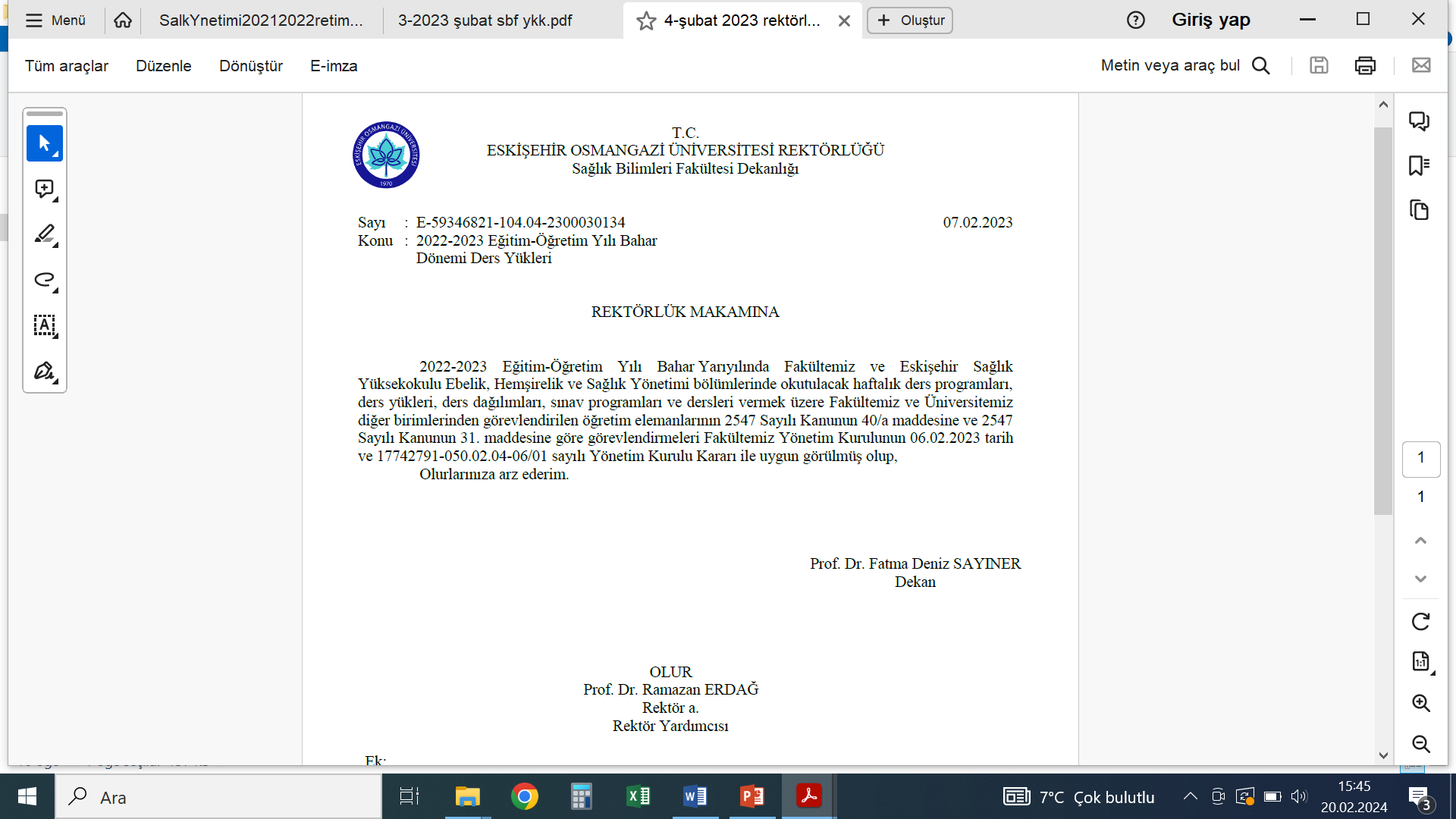 YÜK FORMLARININ TOPLANMASI VE KONTROLÜ
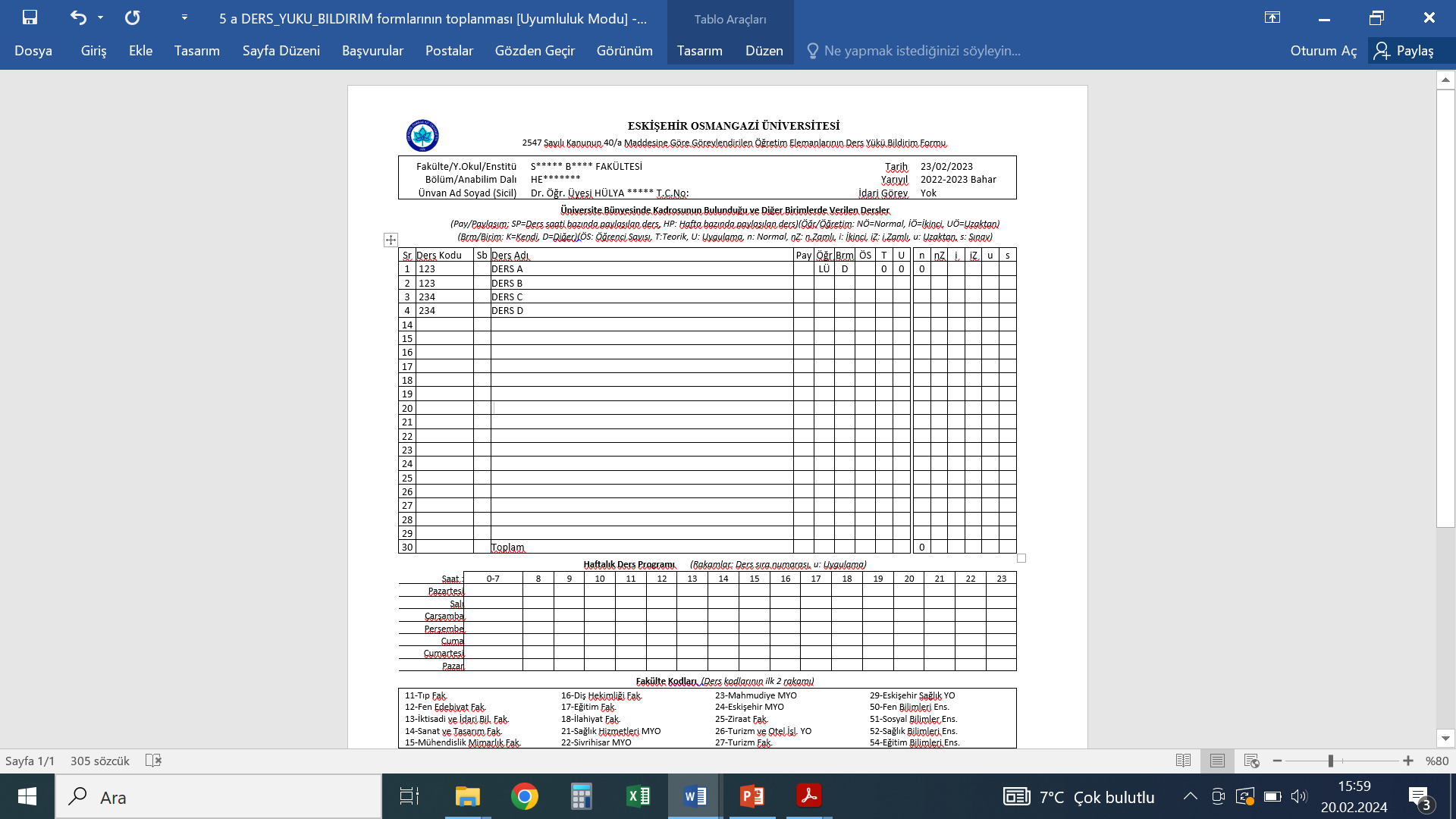 AKADEMİK TAKVİME GÖRE DERS İCMALİNİN HAZIRLANMASI
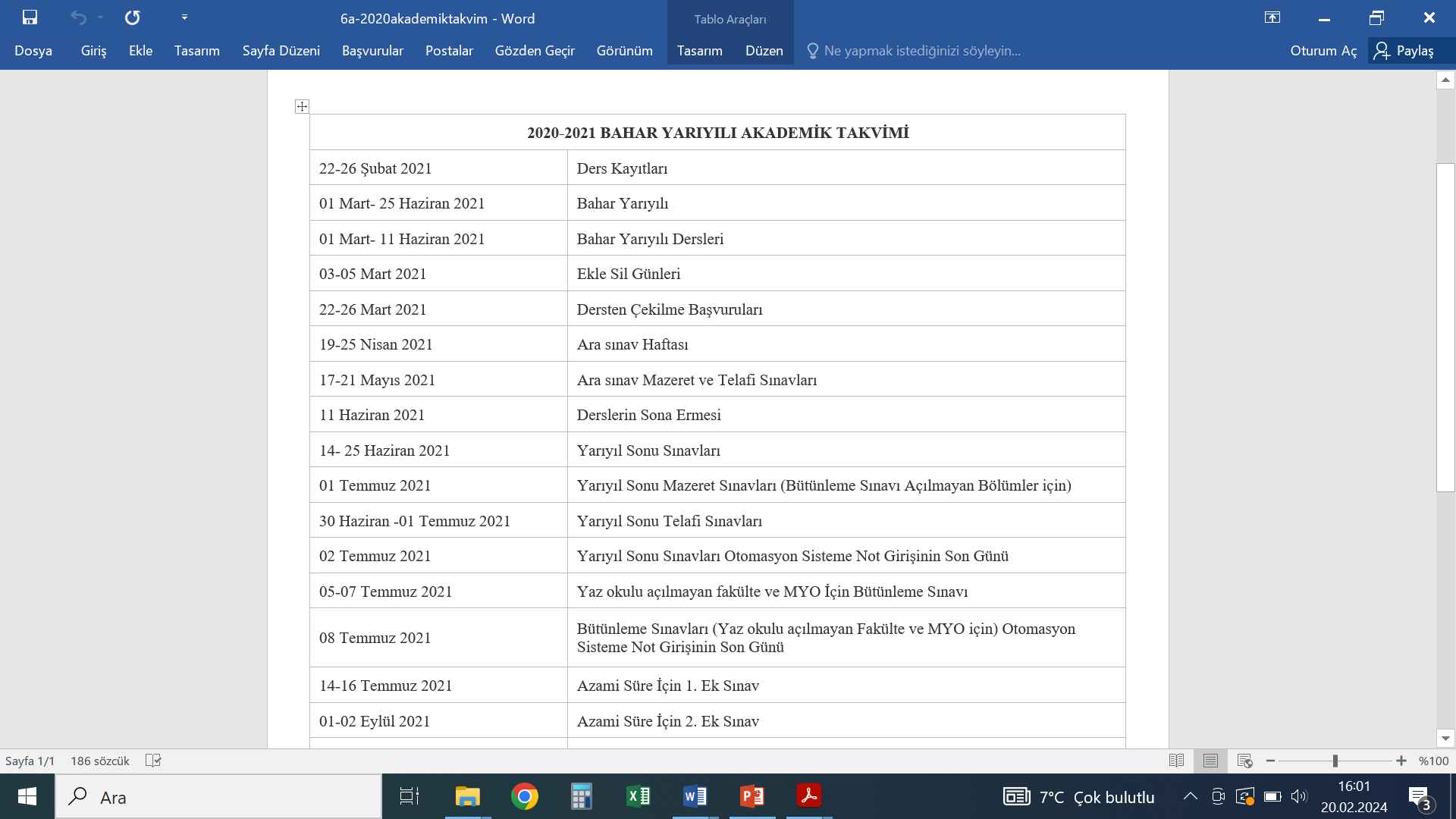 EK DERS İCMALİNİ İŞLEME
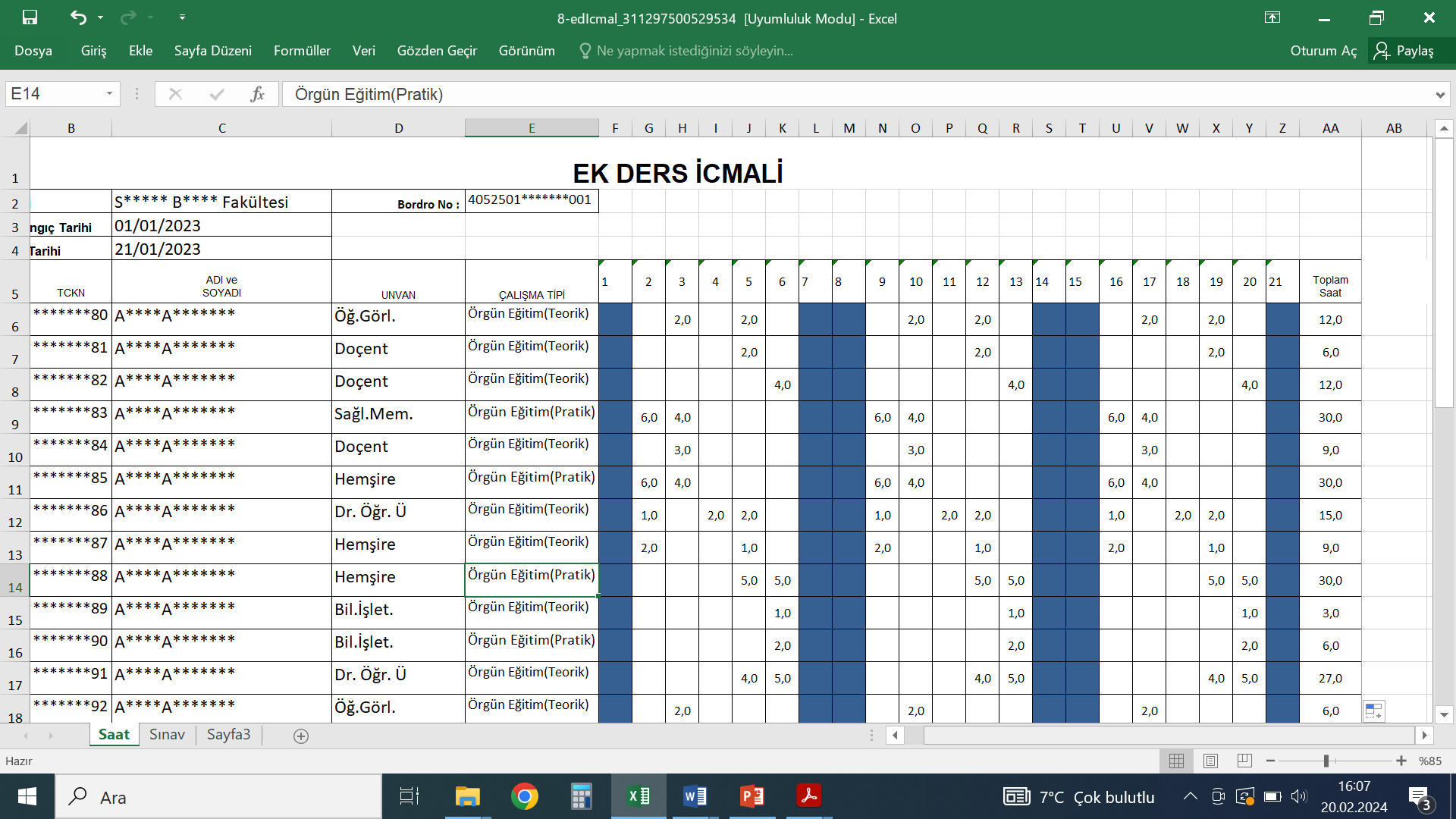 DİĞER BİRİMLERDEN GELENLER DE DAHİL OLMAK ÜZERE İZİNLİ-GÖREVLİ VE RAPORLU PERSONELİN KONTROLÜ
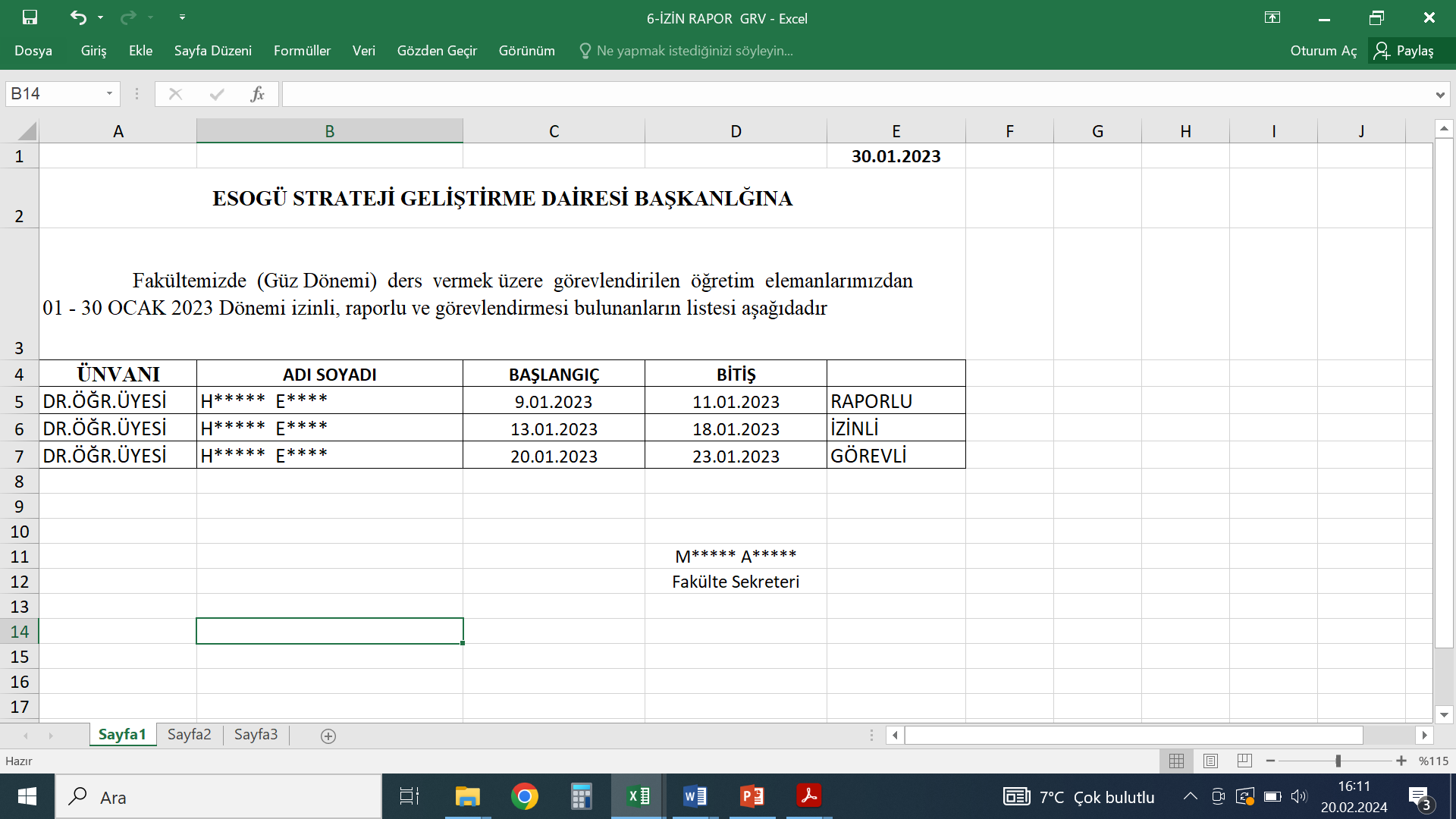 İLGİLİ ÖDEME HAFTALARINI İLGİLENDİREN TELAFİ KARARI VEYA DERS DEĞİŞİKLİĞİ İLE İLGİLİ YKK VAR İSE BUNLARIN İCMALE İŞLENMESİ
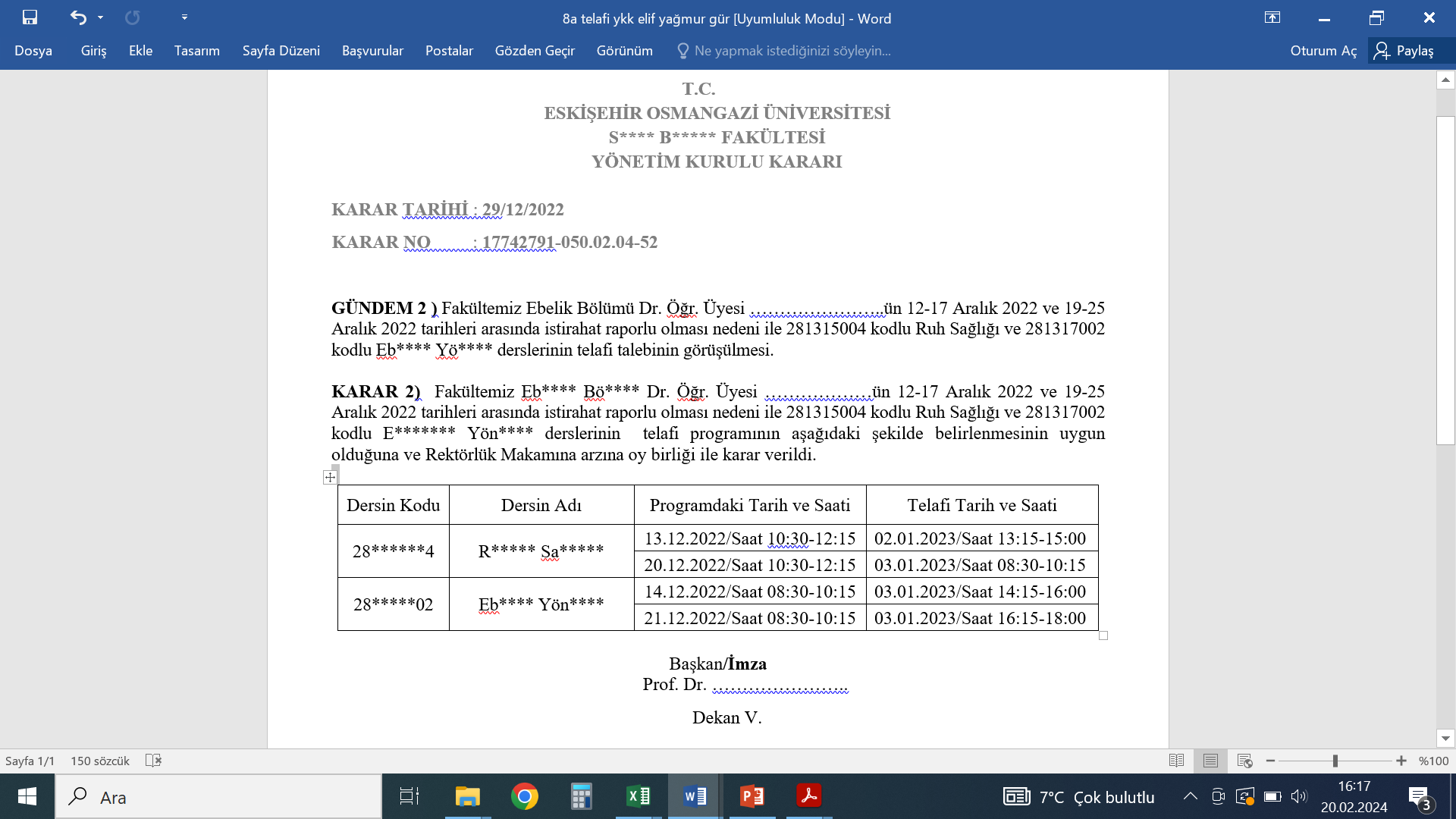 FİNAL SINAV ÜCRETLERİNİ DE BİRLİKTE ÖDÜYORSAK SINAV PUANTAJININ DA EKLENMESİ GEREKECEKTİR.
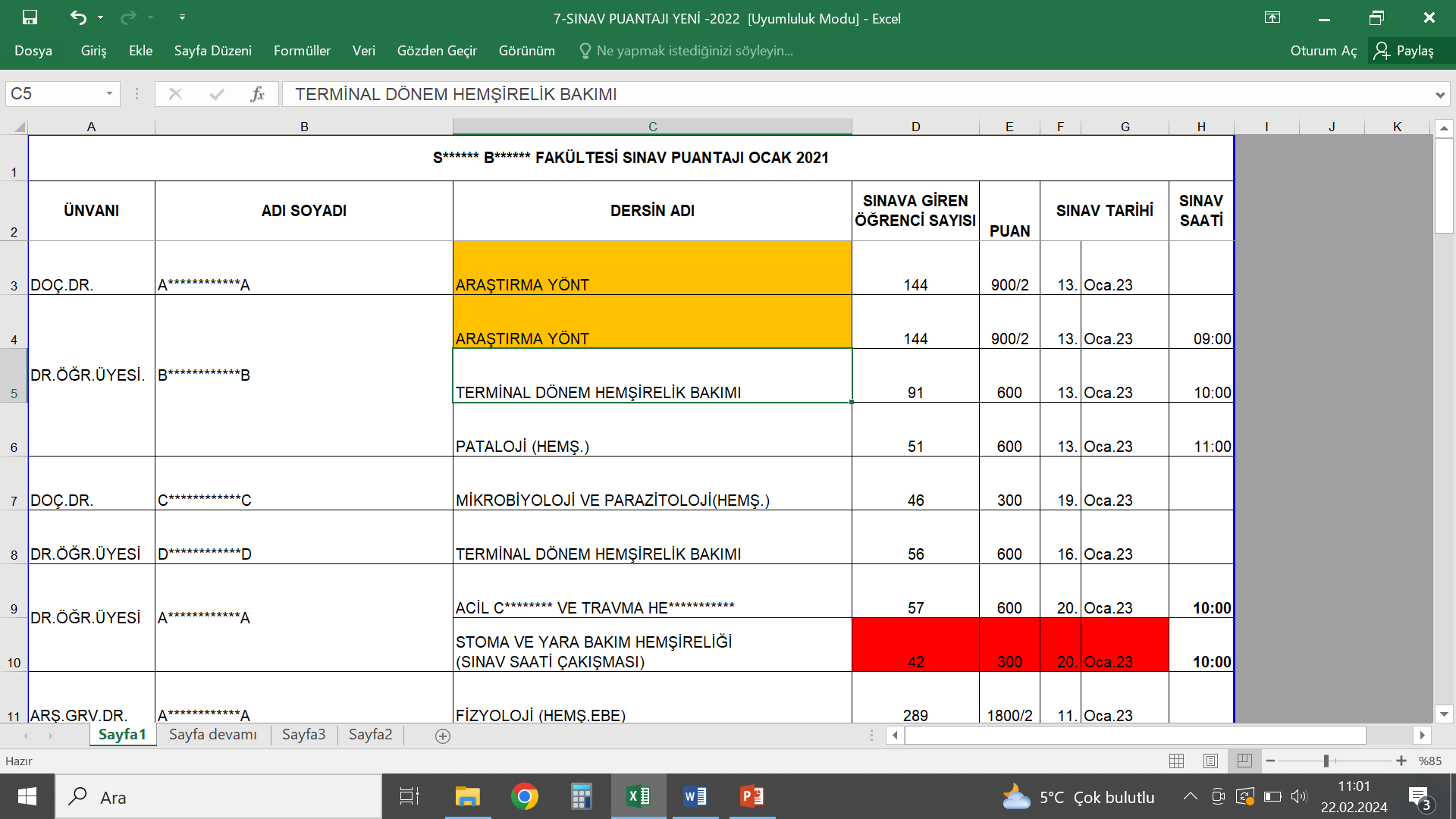 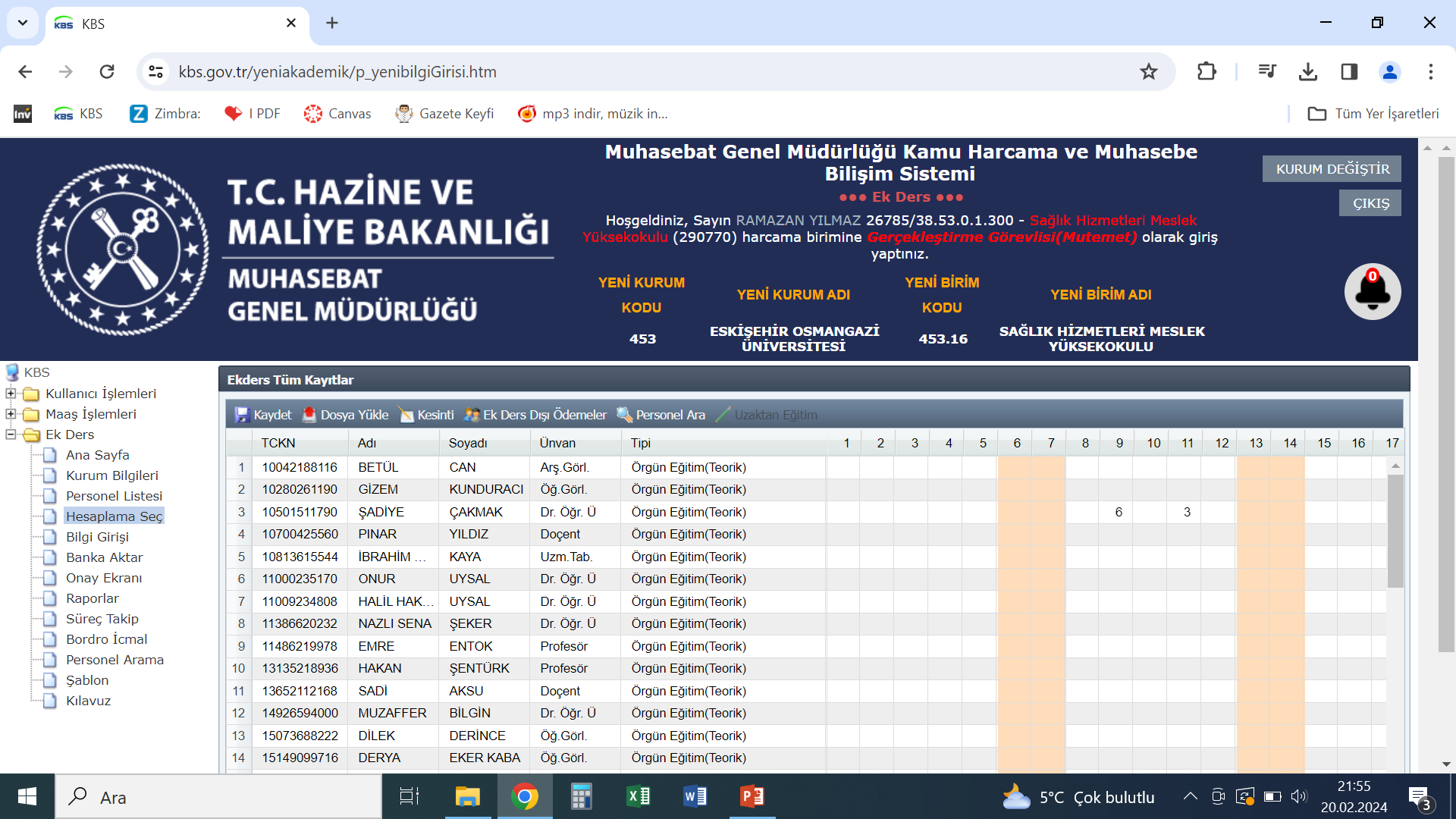 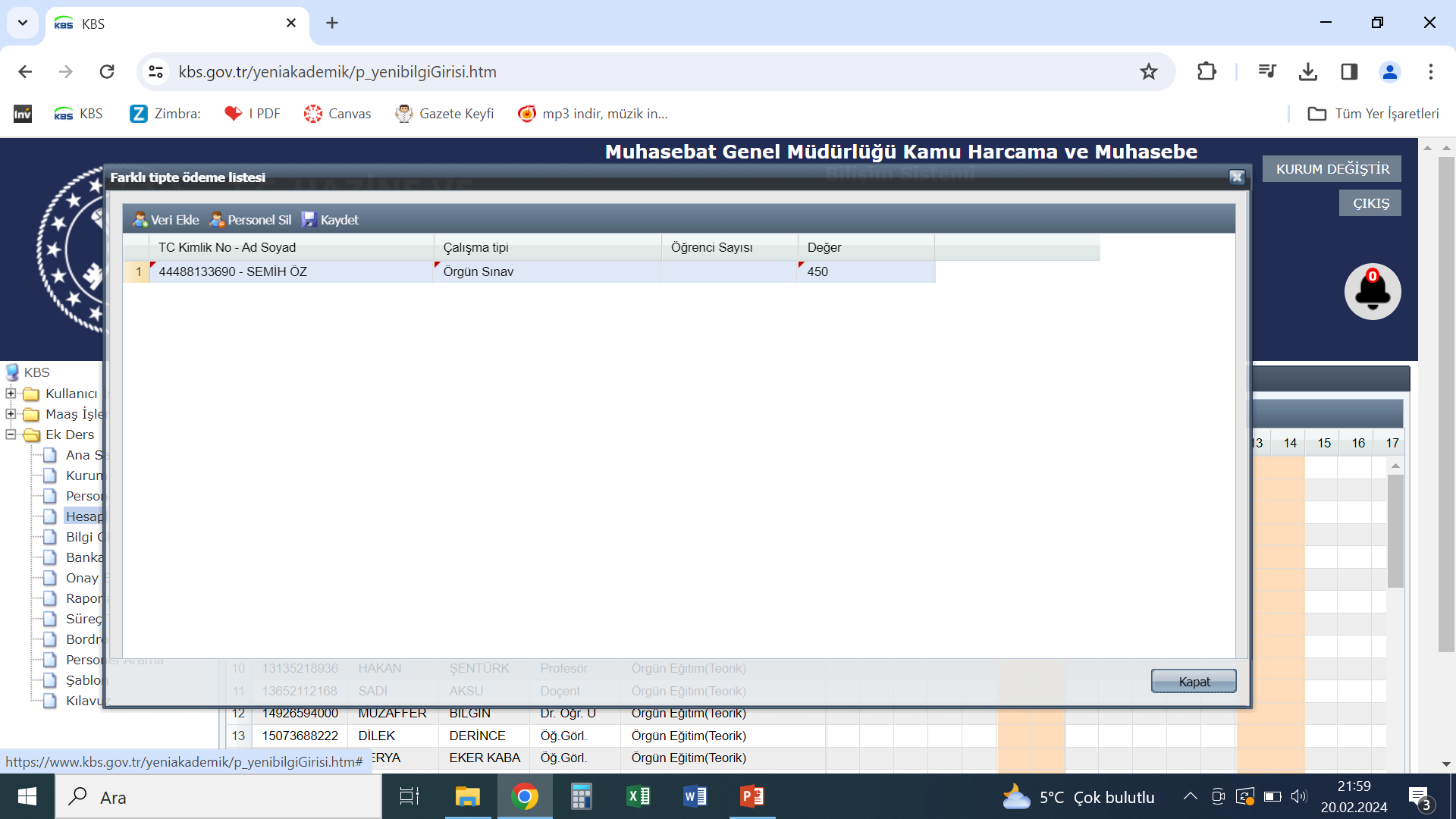 KONTROLLER BİTTİ İCMALİMİZ OLUŞTU
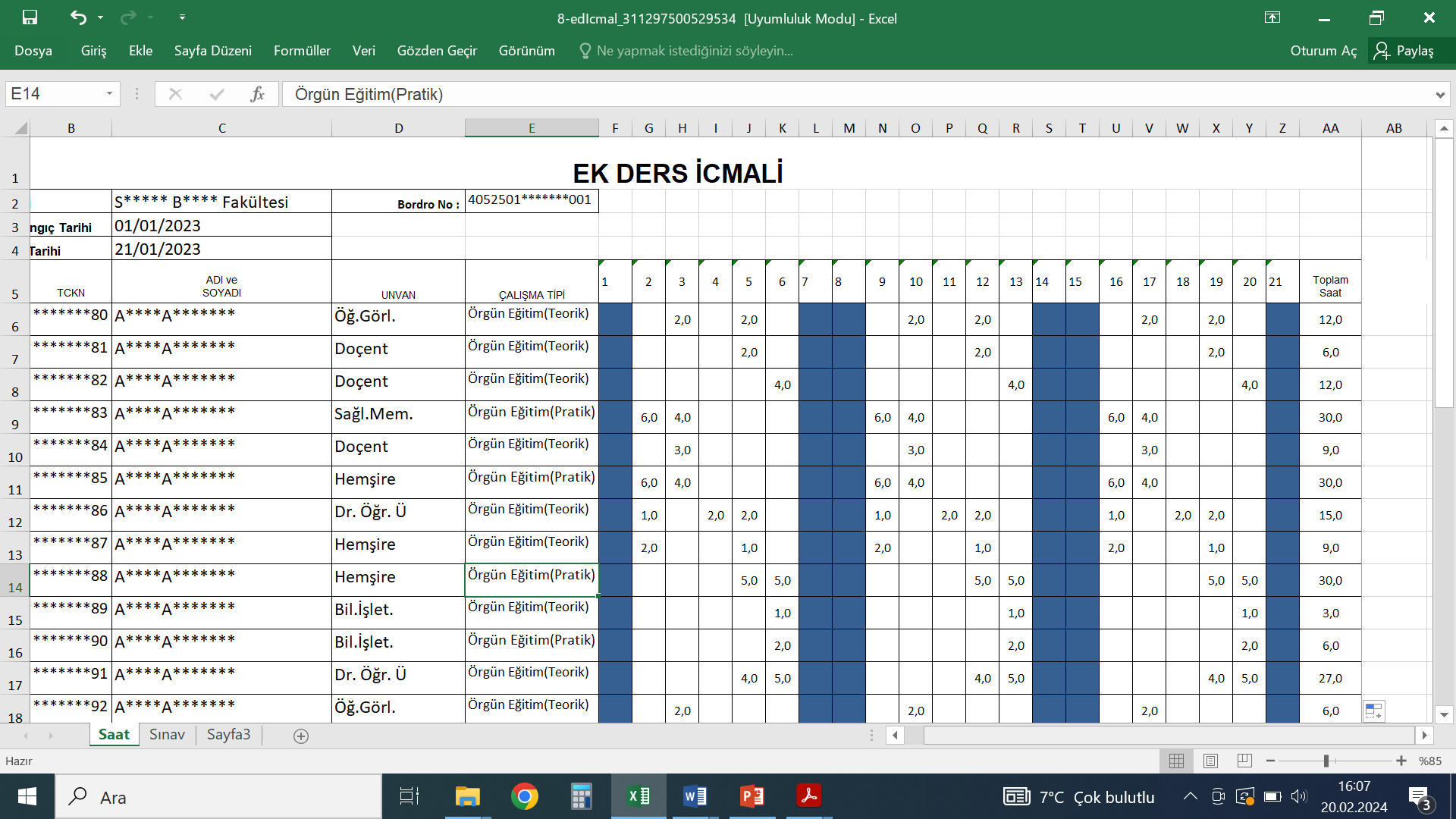 EK DERS BORDROSUNUN HESAPLATILMASI VE KONTROLÜ (ÖZELLİKLE PUANTAJIN KONTROLÜ)
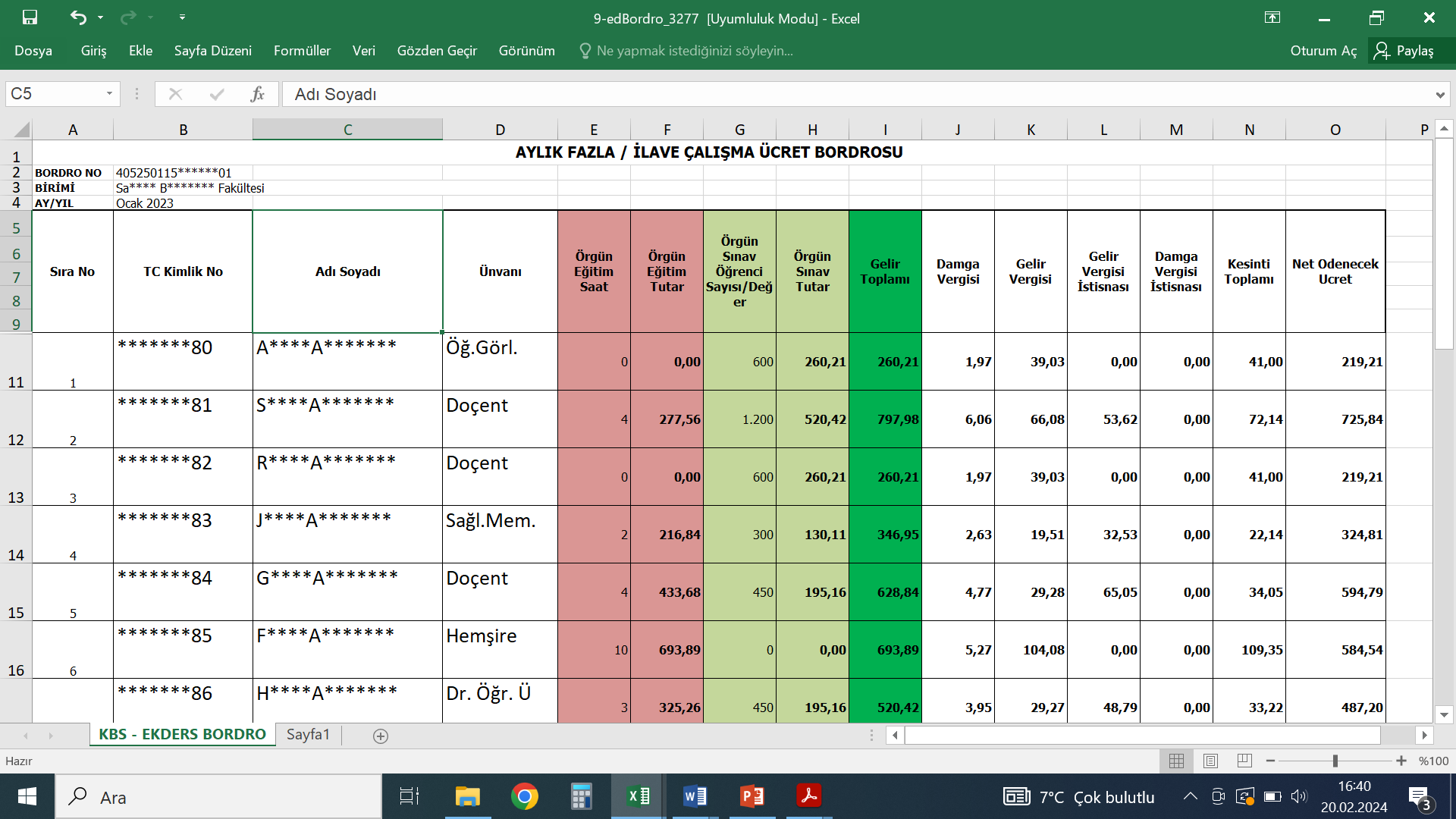 BANKA LİSTESİ KONTROLÜ (NET TUTARLAR VE İBAN NUMARALARI)
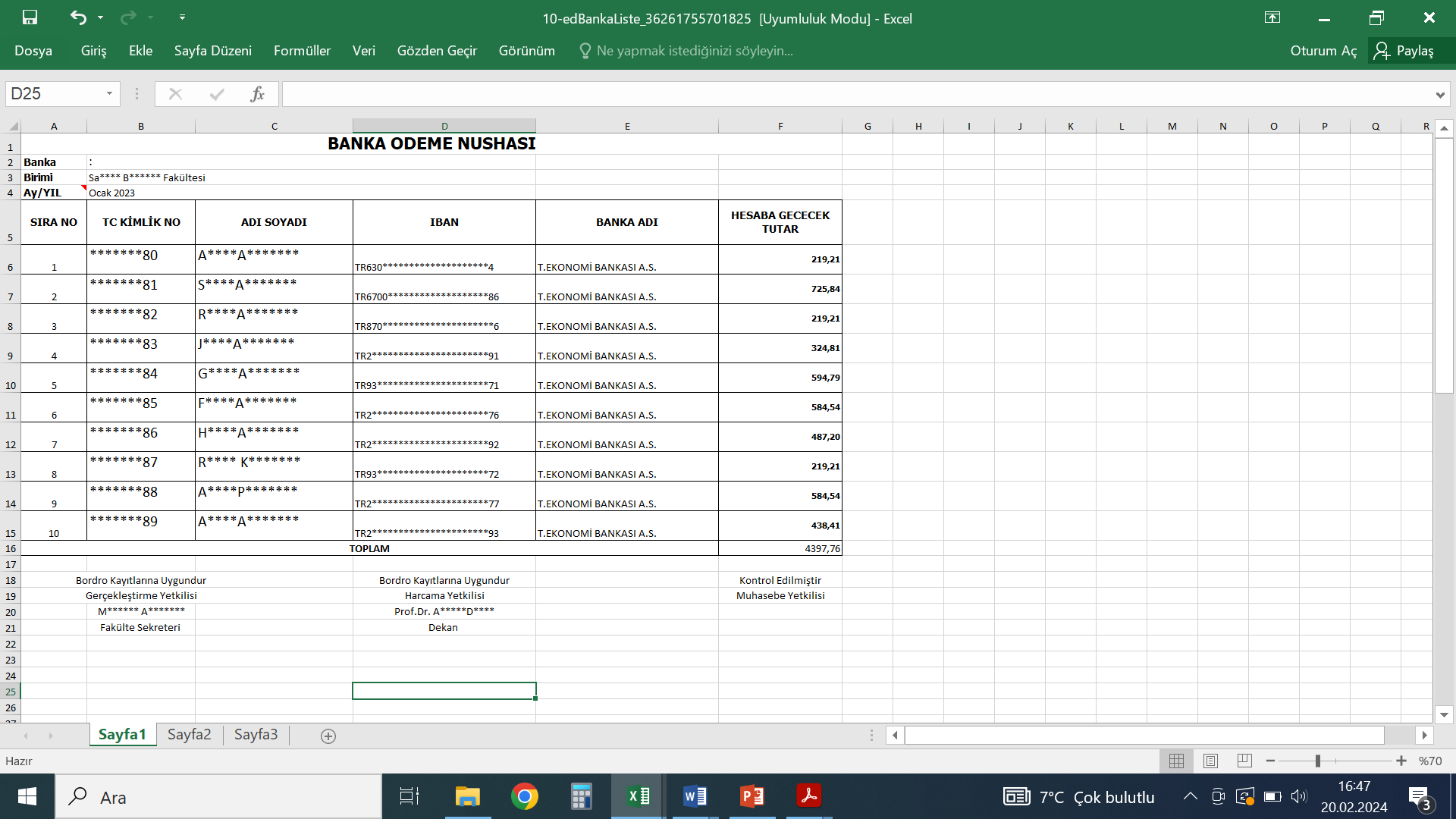 DİNLEDİĞİNİZ İÇİN TEŞEKKÜR EDER HEPİNİZE İYİ ÇALIŞMALAR DİLERİM.